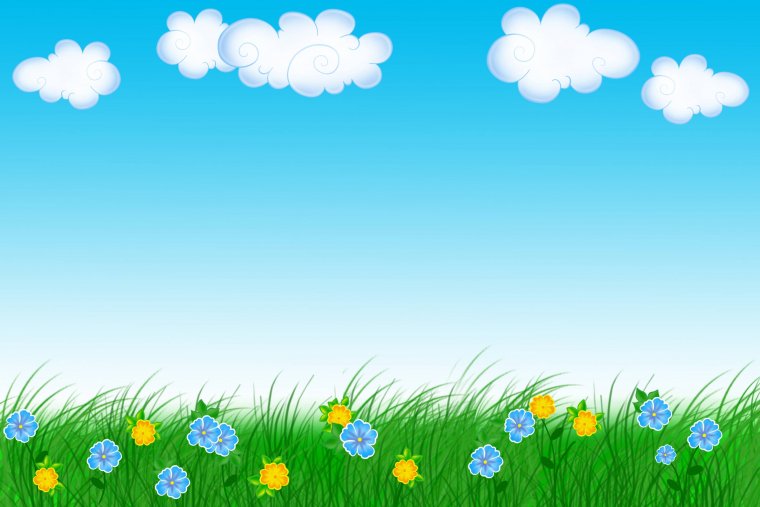 МБДОУ Мокрушинский детский сад Предметно-пространственная  среда в младшей группевоспитатель : Петрова Л.А
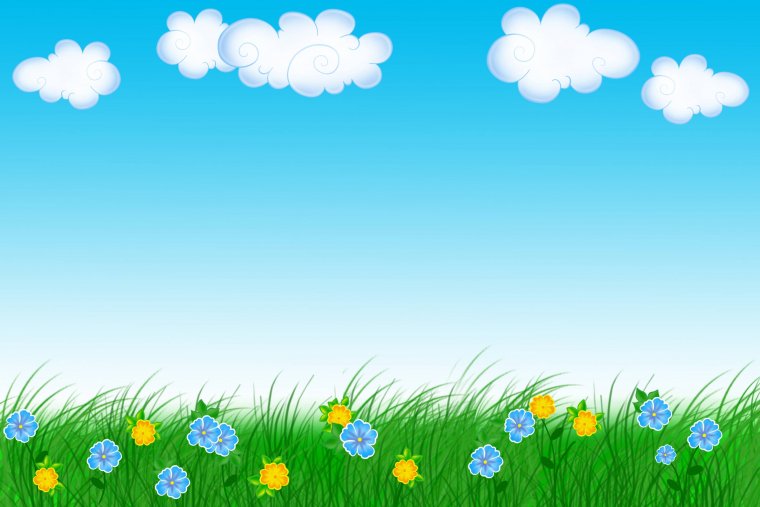 ТРЕБОВАНИЯ К ОРГАНИЗАЦИИ ПРЕДМЕТНО-ПРОСТРАНСТВЕННОЙ СРЕДЫПредметно-развивающая среда организуется так, чтобы каждый ребенокимел возможность свободно заниматься любимым делом.Размещение оборудования по секторам (уголкам развития) позволяетдетям объединиться подгруппами по общим интересам:конструирование, рисование, ручной труд, театрально-игроваядеятельность, экспериментирование.Необходимы материалы, учитывающие интересы мальчиков и девочек,как в труде, так и в игре.Среда, окружающая детей в детском саду, должна обеспечиватьбезопасность их жизни, способствовать укреплению здоровья изакаливанию организма каждого из них.
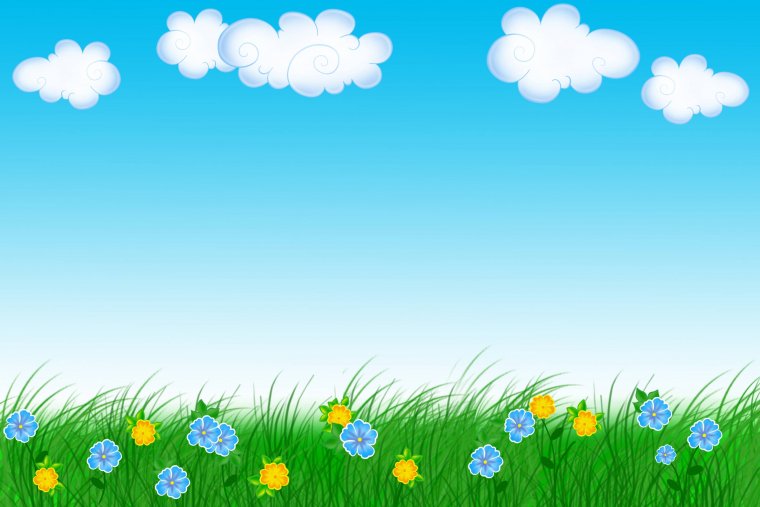 Цель: создание комфортных, благоприятных условий для развития ребенка в самостоятельной и совместной деятельности, обеспечивающей разные виды его активности.	Задачи:-создать необходимые предпосылки для развития внутренней активностиребенка;- предоставить каждому ребенку возможность самоутвердиться внаиболее значимых для него сферах жизнедеятельности, в максимальнойстепени раскрывающих его индивидуальные качества и способности;-ввести стиль взаимоотношений, обеспечивающих любовь и уважение к личности каждого ребенка; -активно искать пути, способы и средства максимально полного раскрытия личности каждого ребенка, проявления и развития его индивидуальности;-ориентироваться на активные методы воздействия на личность.
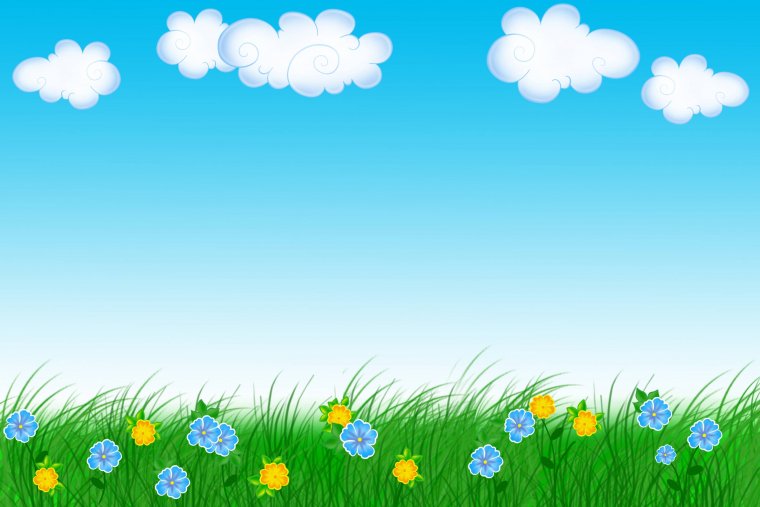 Добро пожаловатьв младшую группу
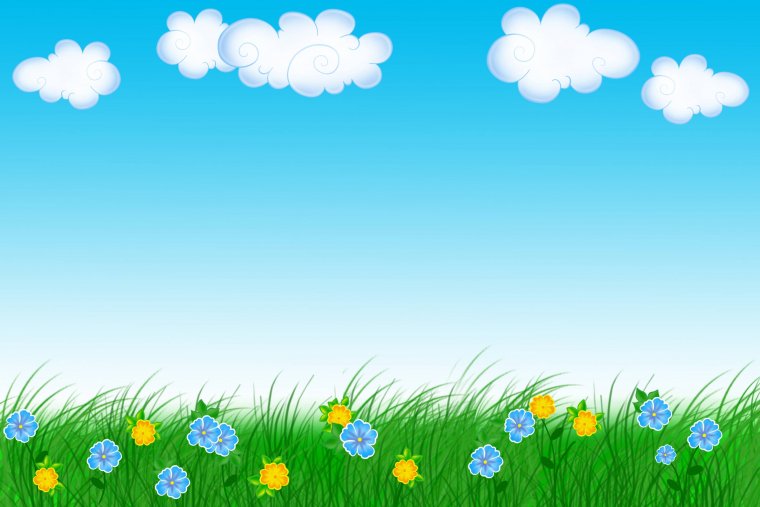 Предметно – пространственная среда начинается уже с приемной, где мы встречаем наших  детей
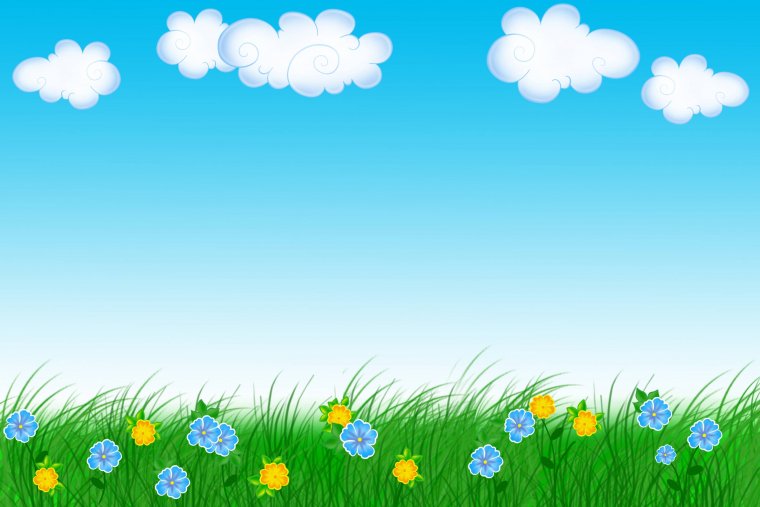 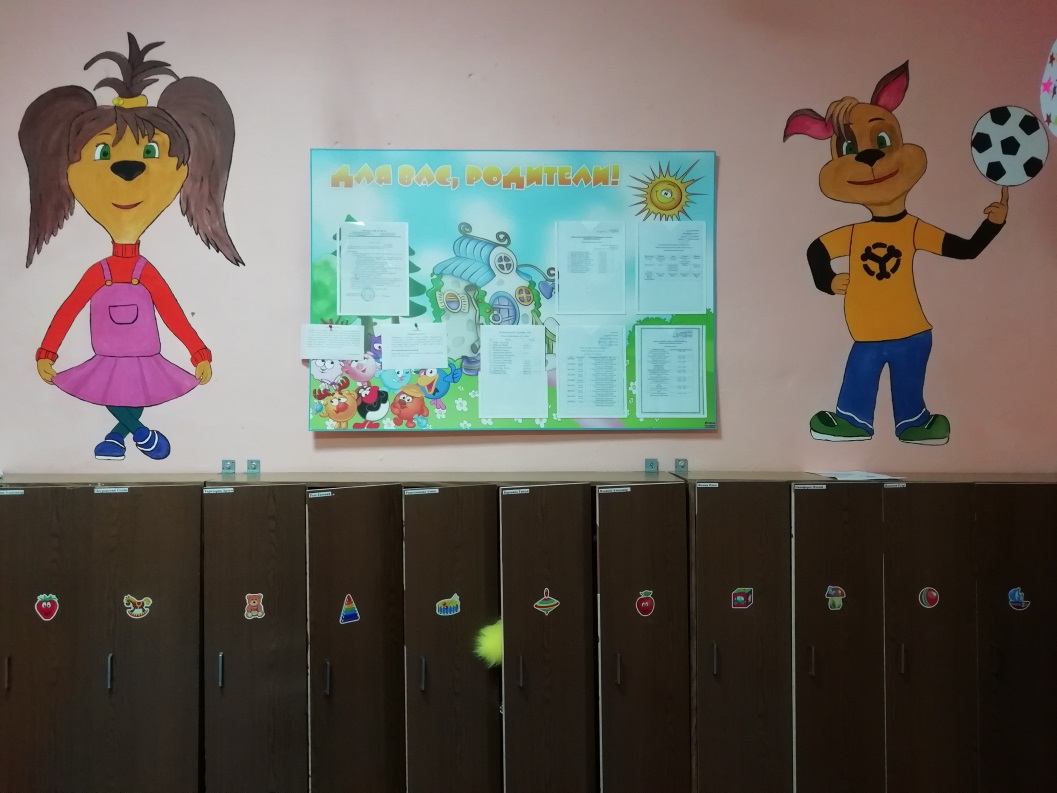 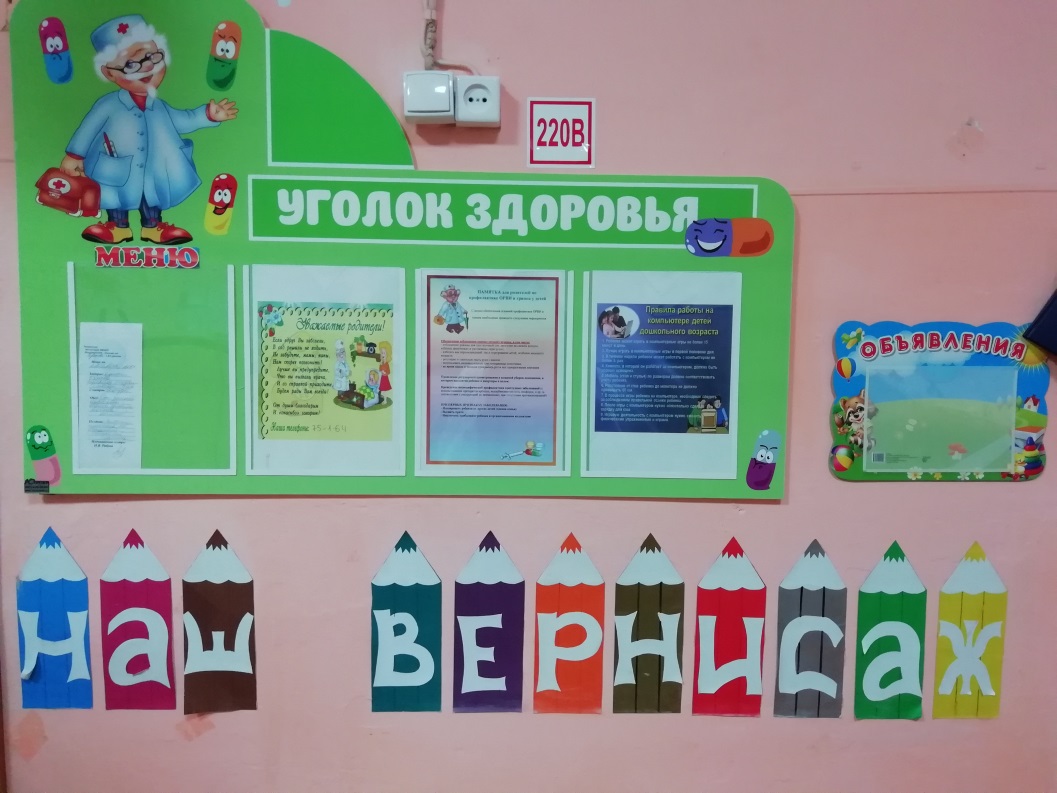 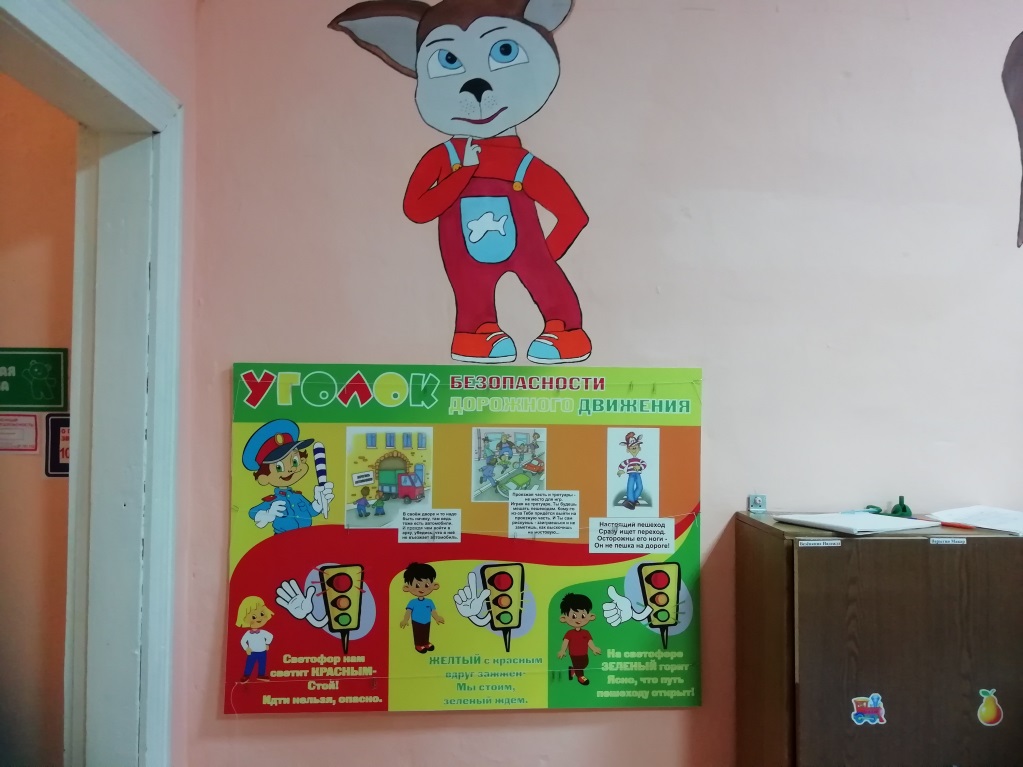 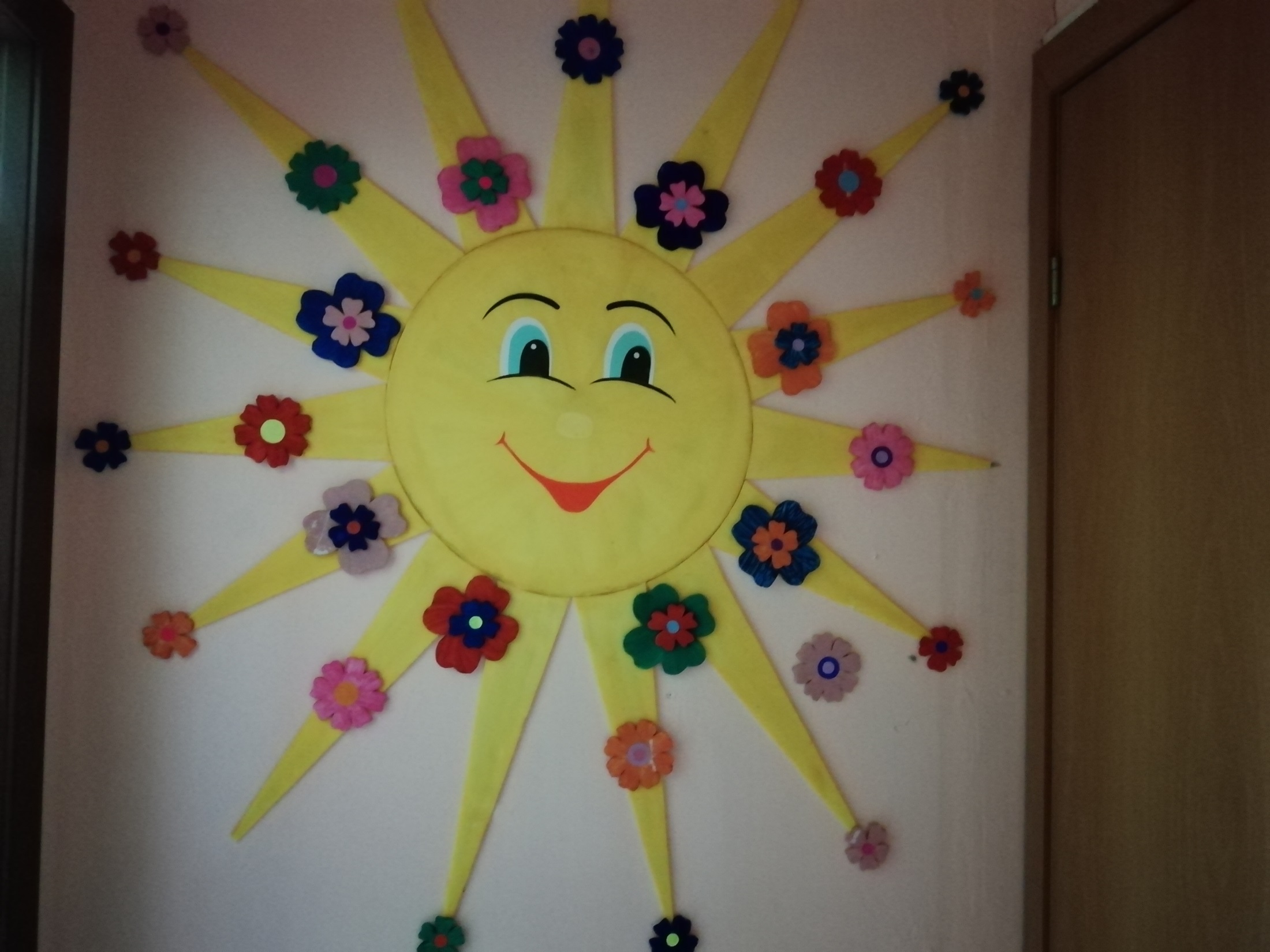 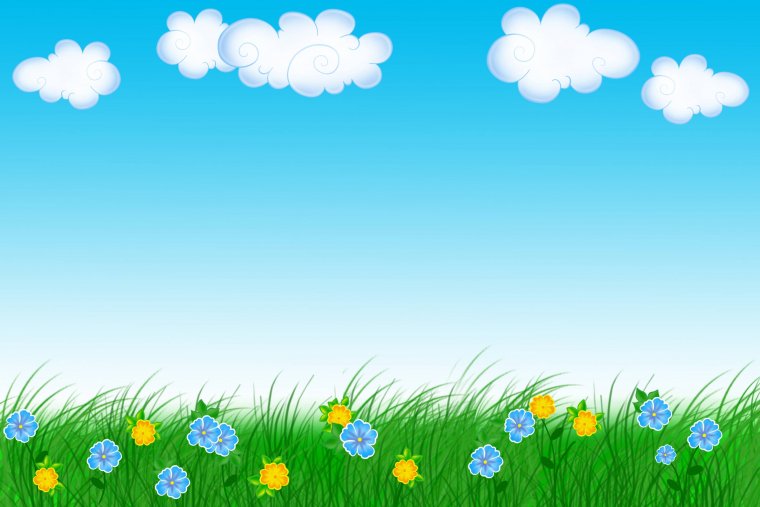 Утро начинается 

Чтоб здоровым быть сполна
физкультура всем нужна.
Для начала по порядку –
утром делаем зарядку
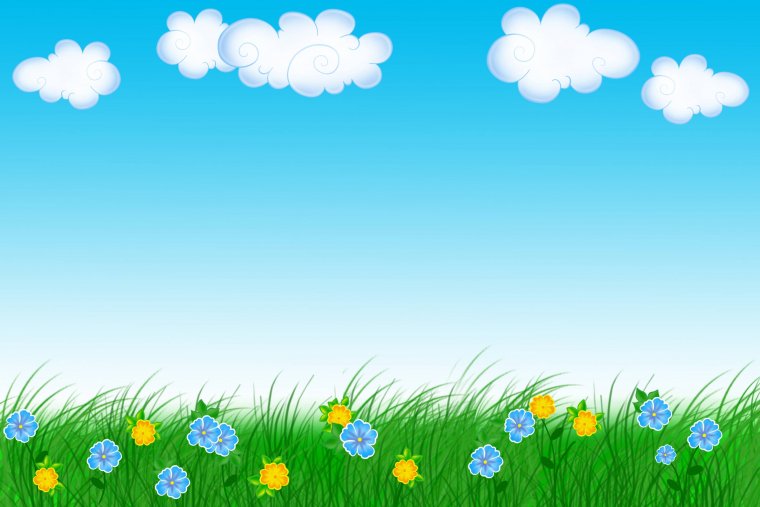 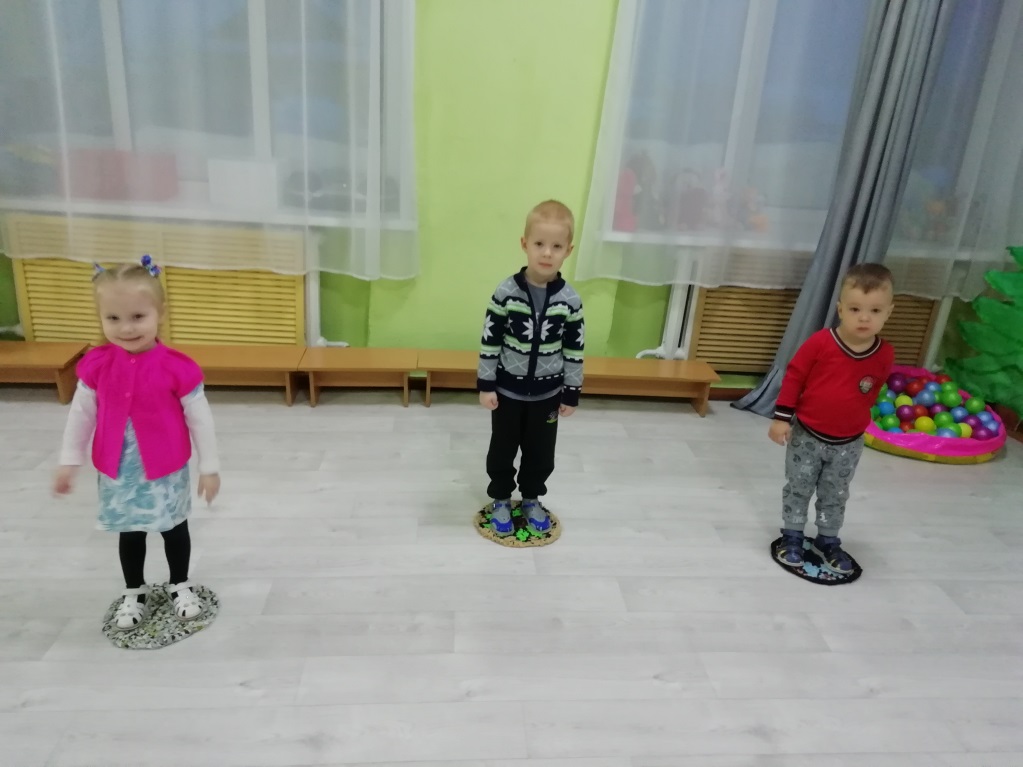 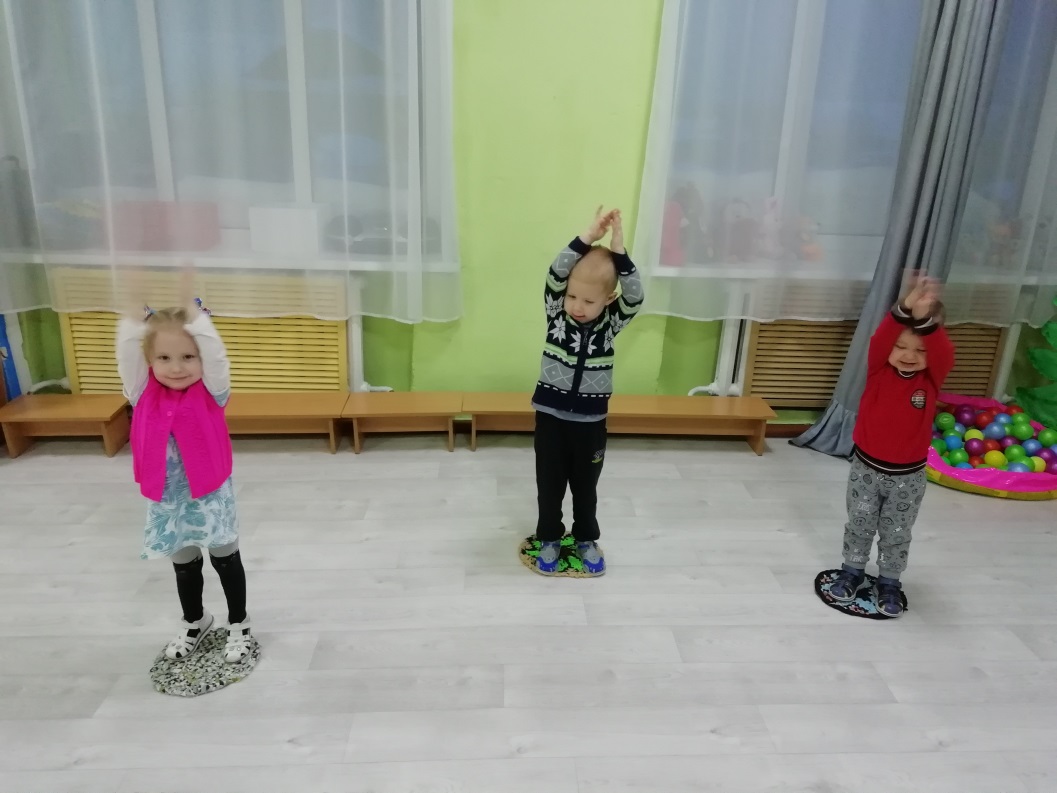 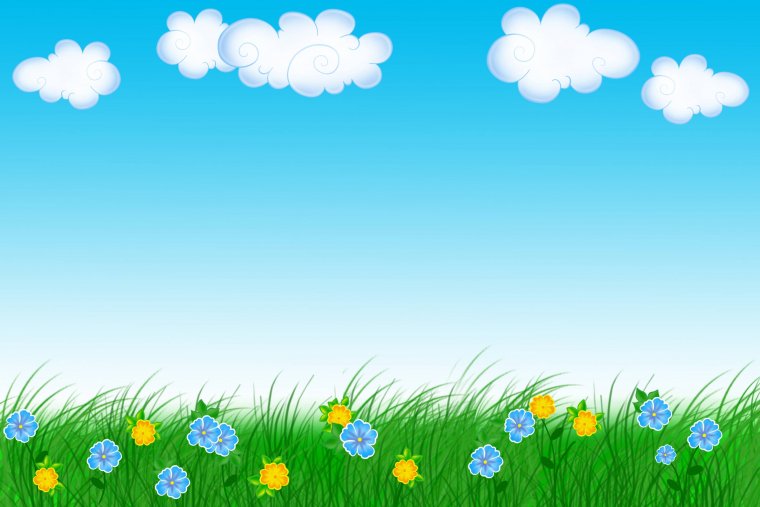 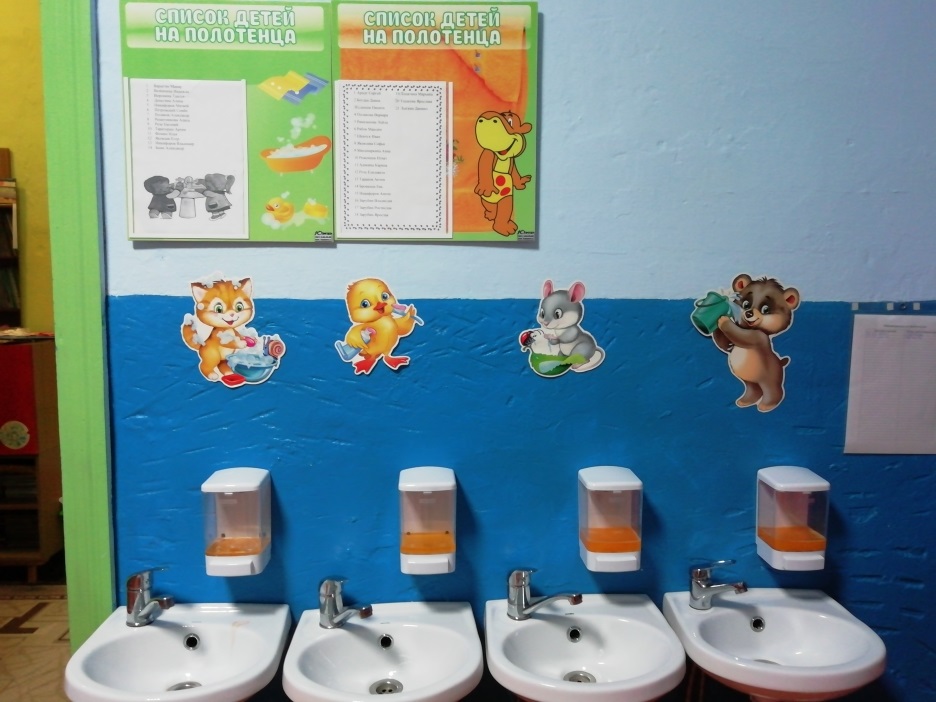 Соблюдаем гигиену перед завтраком, обедом…
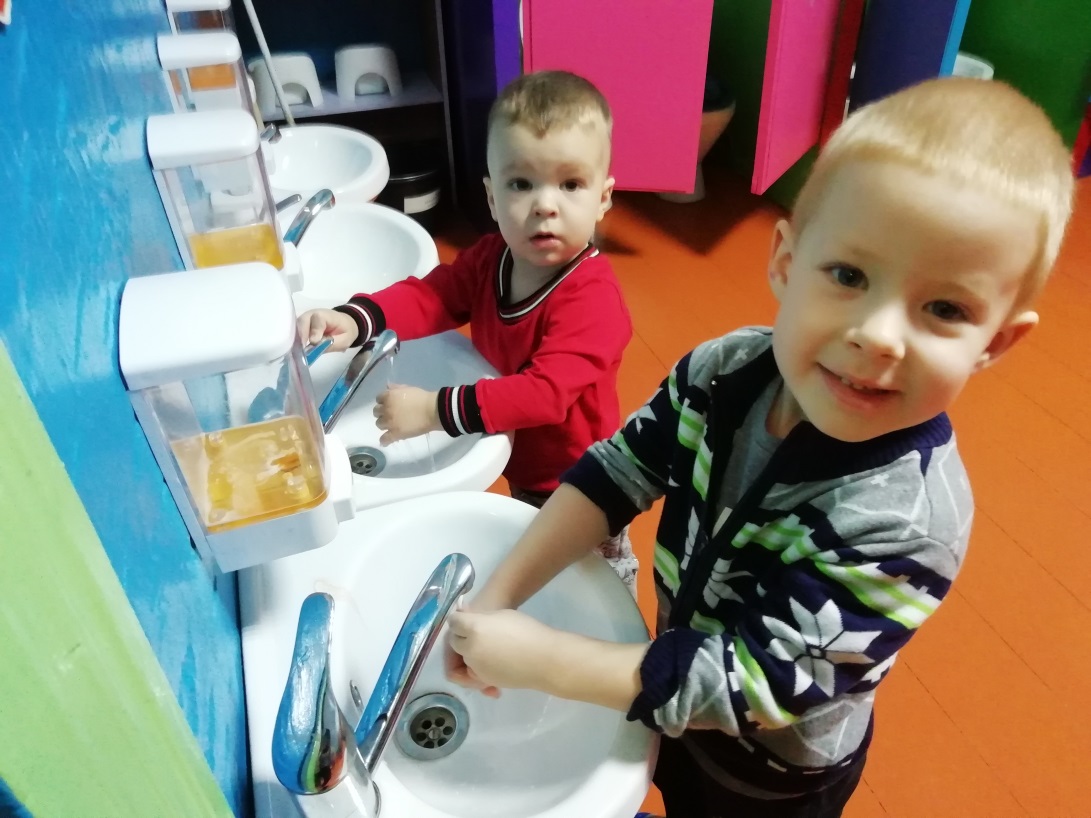 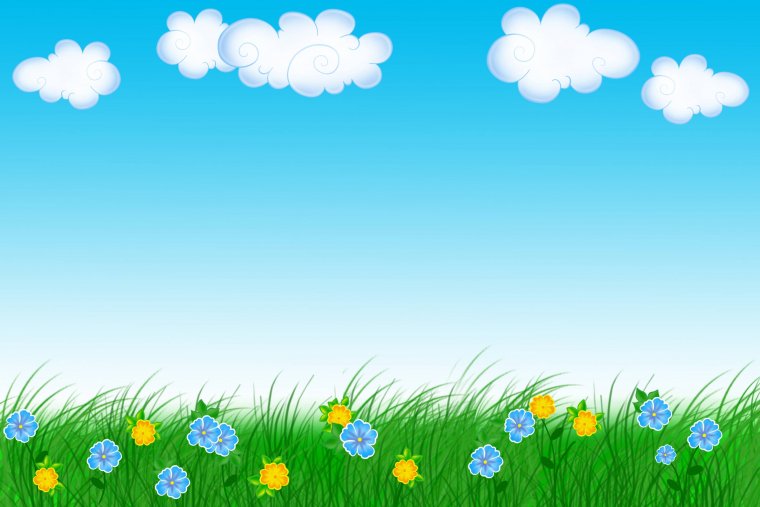 Уголок  физического развития

В нашей группе мы учим детей самостоятельной двигательной активности в условиях ограниченного пространства и правильному использованию физкультурного оборудования.
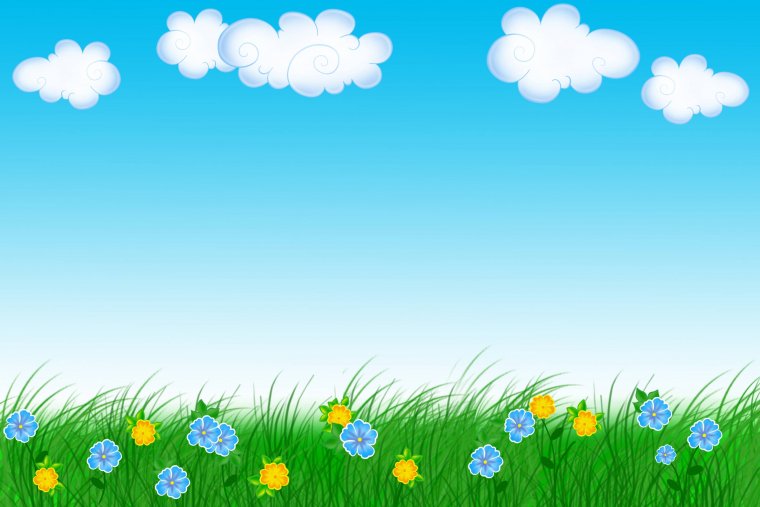 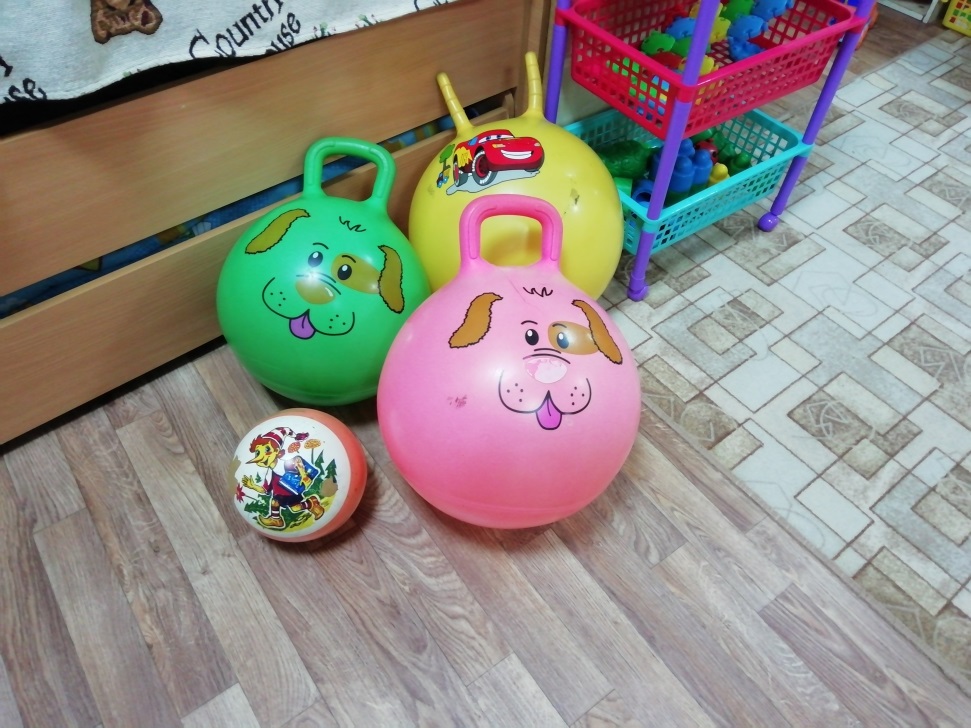 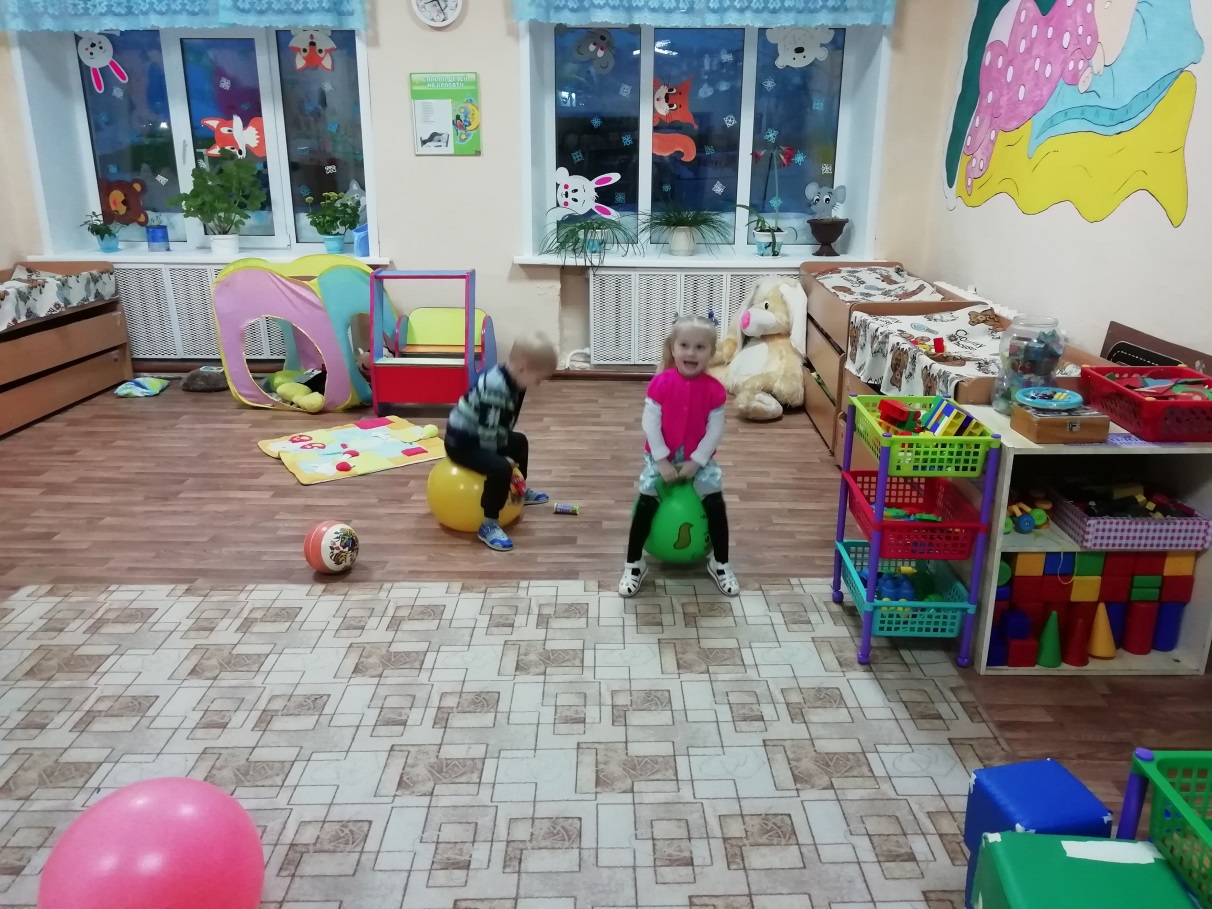 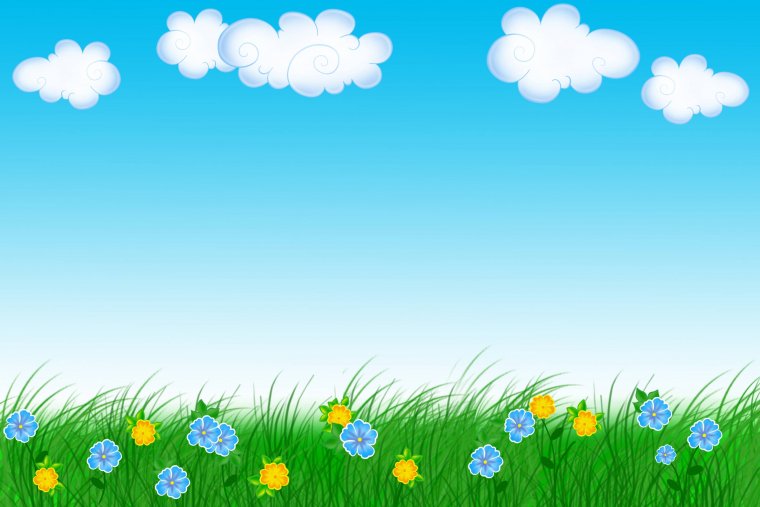 Уголок сенсорного развития 
Важным условием, способствующим сенсорному развитию является специально организованная развивающая среда, которая включает в себя: дидактический стол, пирамидки, различных цветовых гамм, различной формы и разнообразной фактуры, шнуровки, разнообразные вкладыши, дидактические игры, пазлы  и т.д.
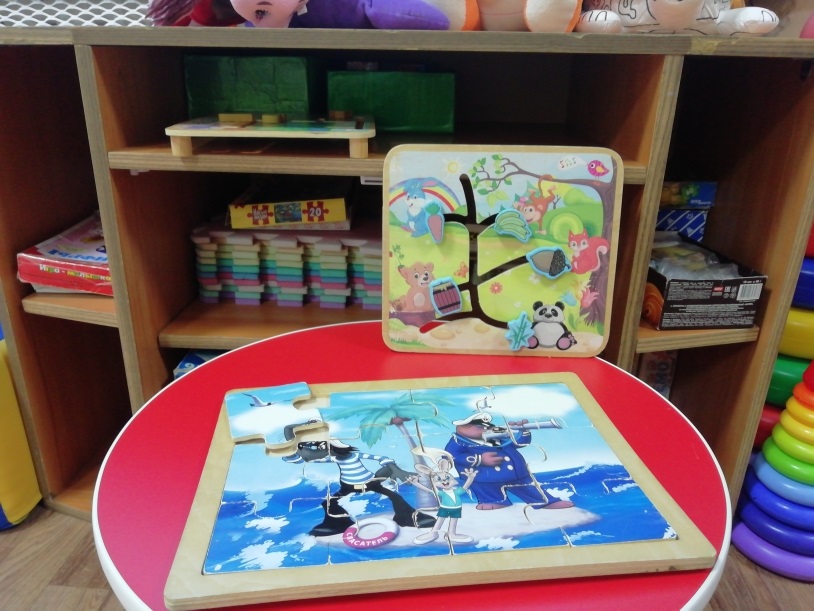 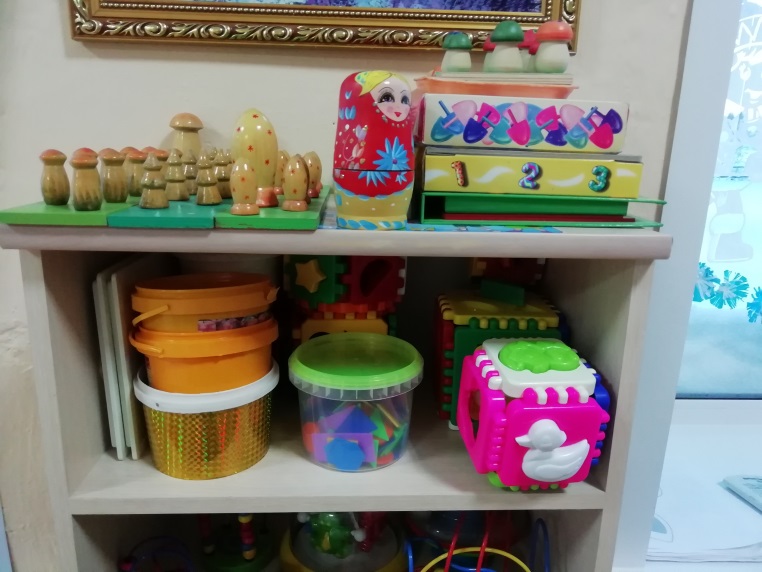 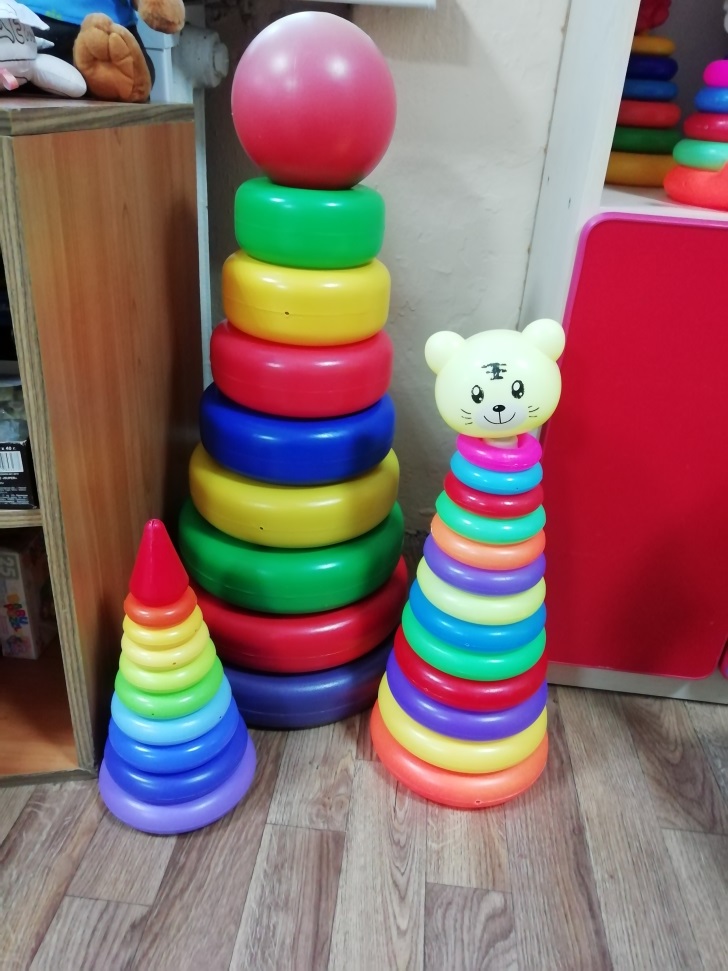 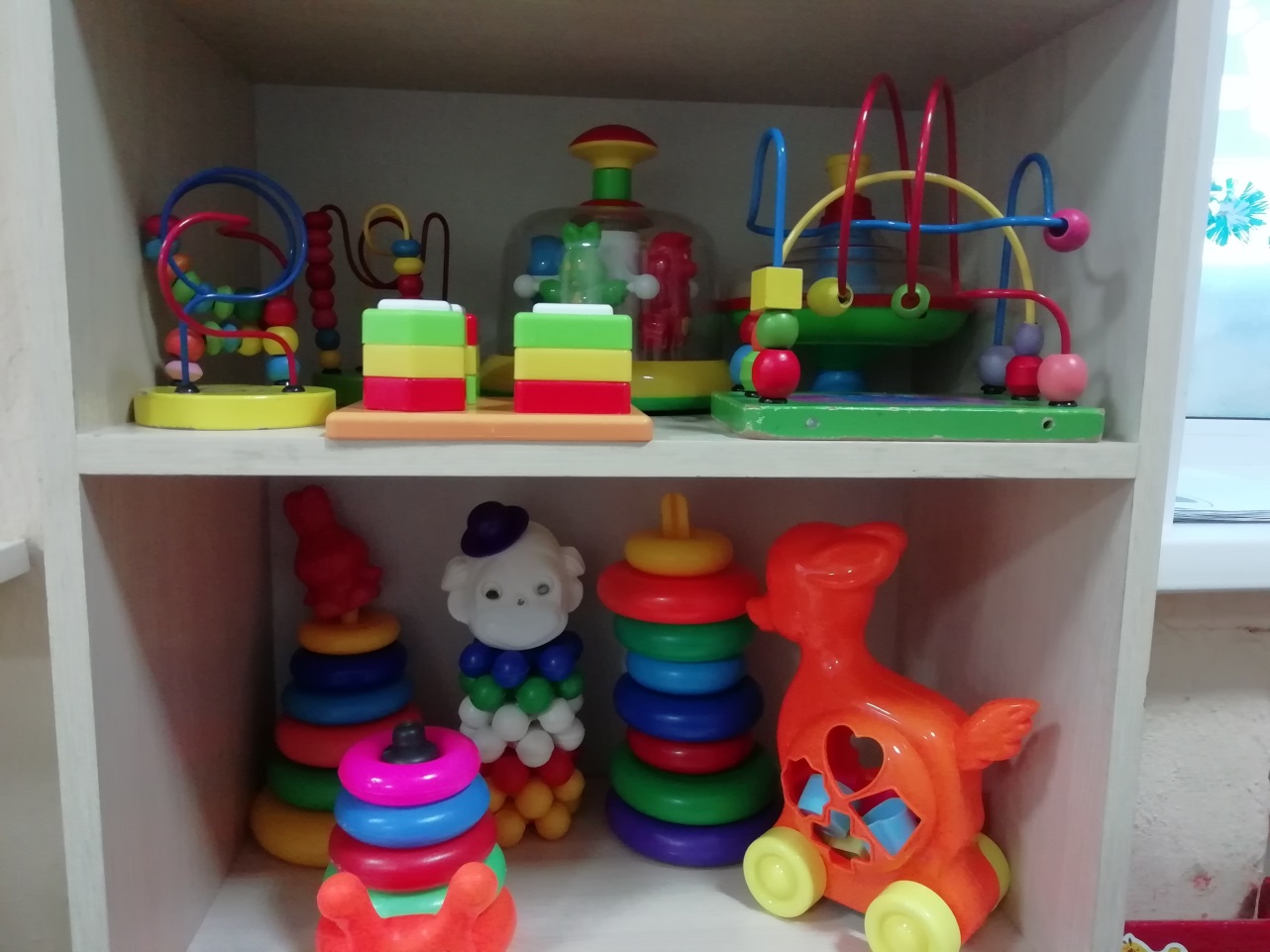 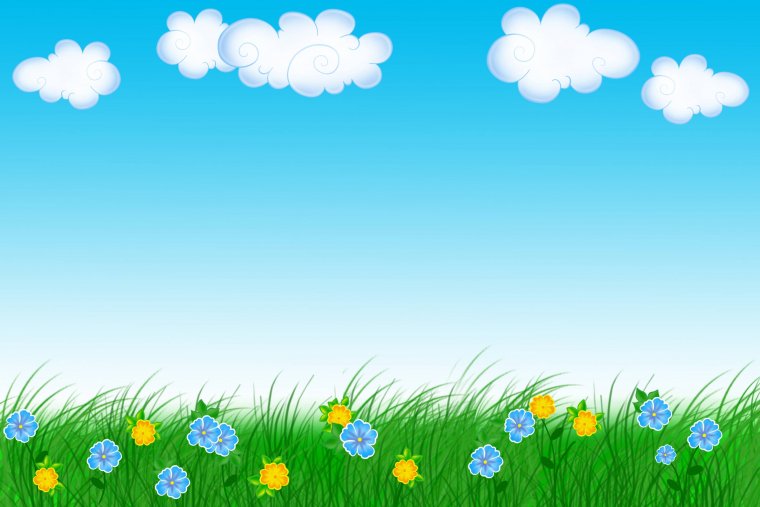 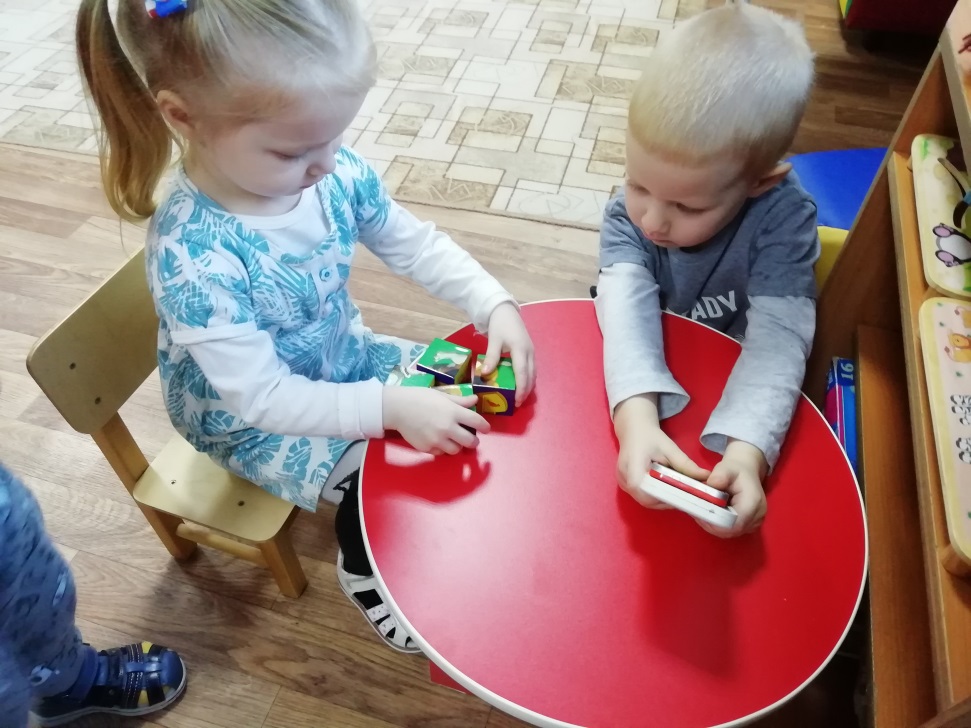 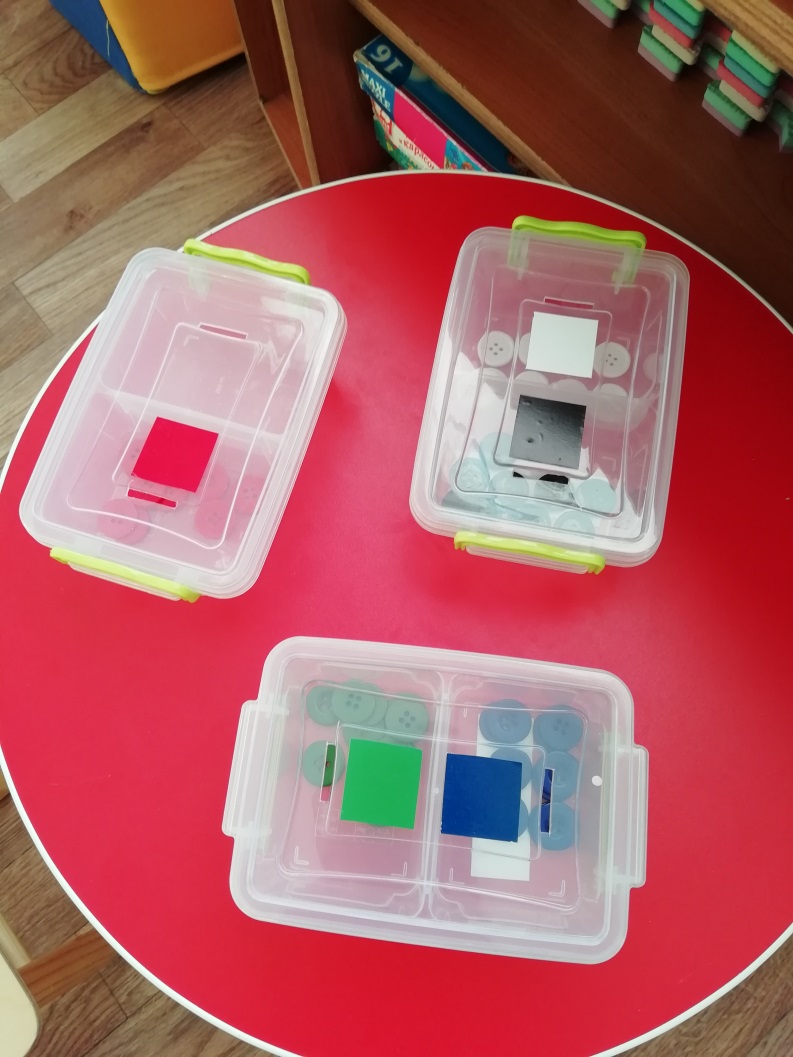 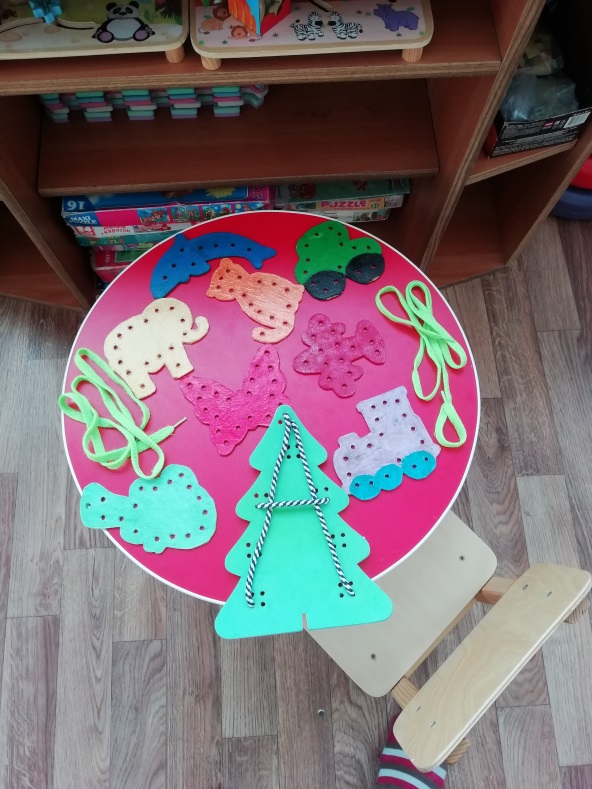 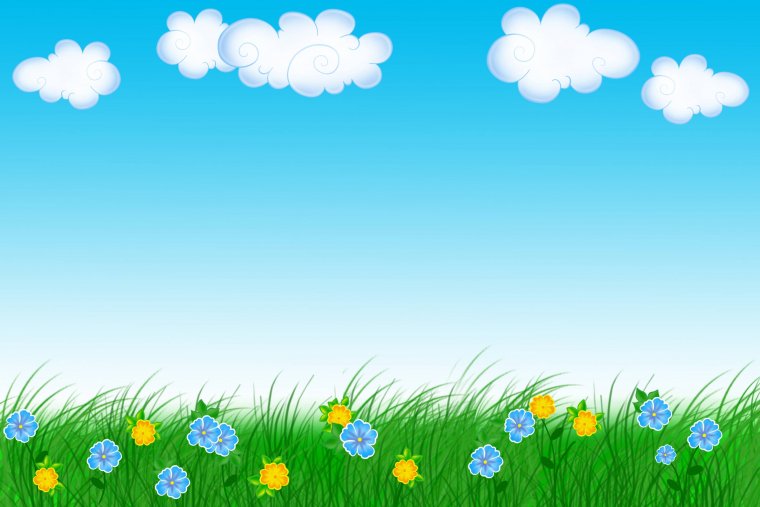 Бизиборд («доска, чтобы занять малыша») – игровой сенсорный стенд, оснащенный всякими элементами. Бизиборд - это один из монтессори-материалов, занимаясь с которыми ребенок получает новые навыки, умения, выполняет действия, которые постепенно формируют у него усидчивость, чувство независимости и уверенности. Ребенок видит результат СВОЕЙ "работы" - это и есть цель бизиборда. Кроме развития мелкой моторики, бизиборд хорош для улучшения координации
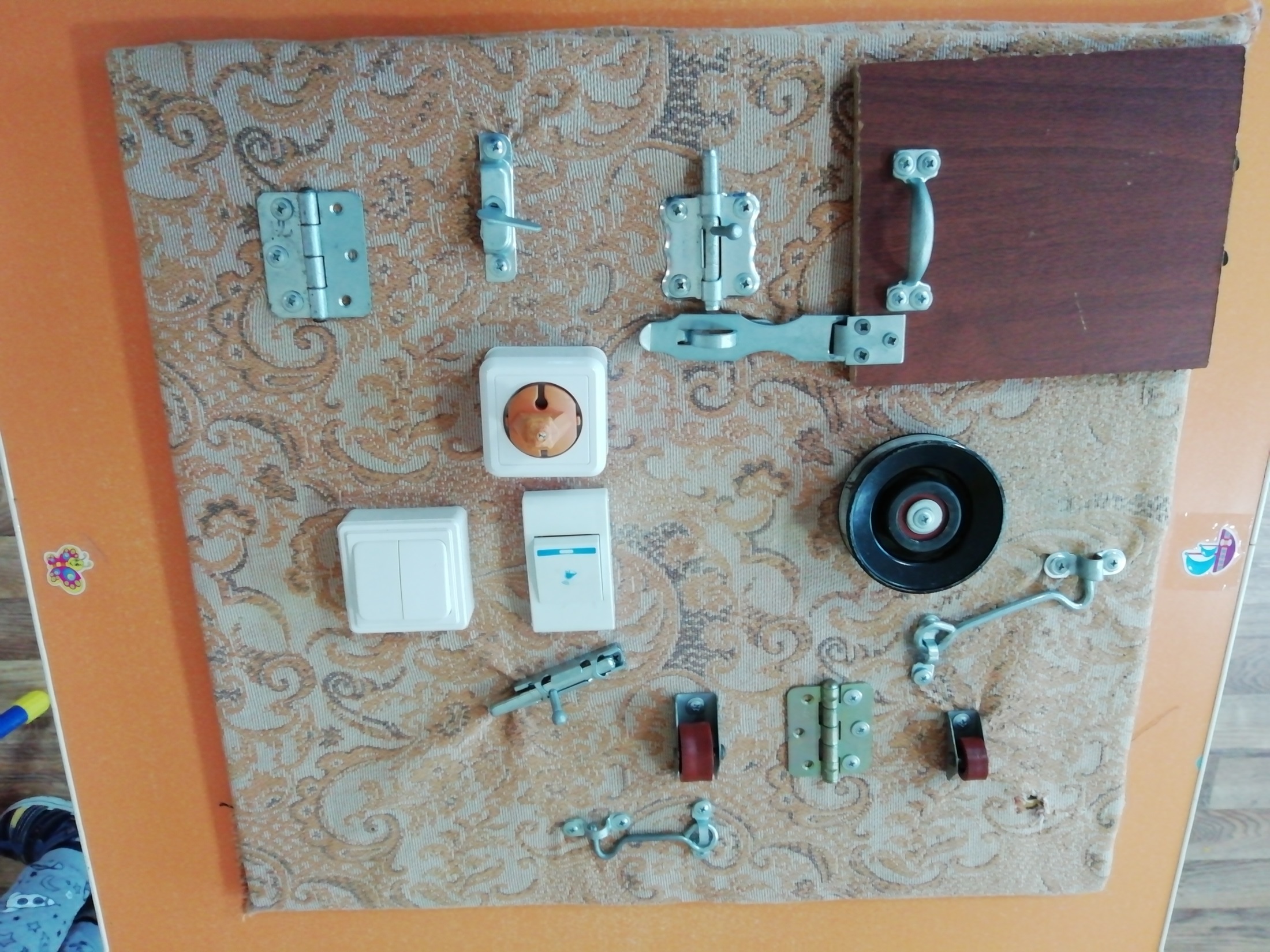 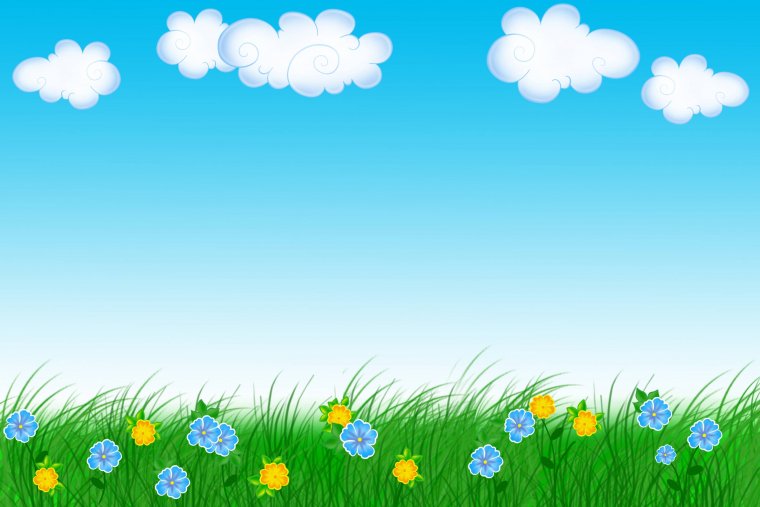 Уголок уединения
Уголок уединения в группе организуется по ряду причин. Во первых ребёнку необходимо своё личное пространство, где он может остаться со своими мыслями, снять возбуждение, успокоиться, настроиться эмоционально, отдохнуть и с новыми силами познавать окружающий мир
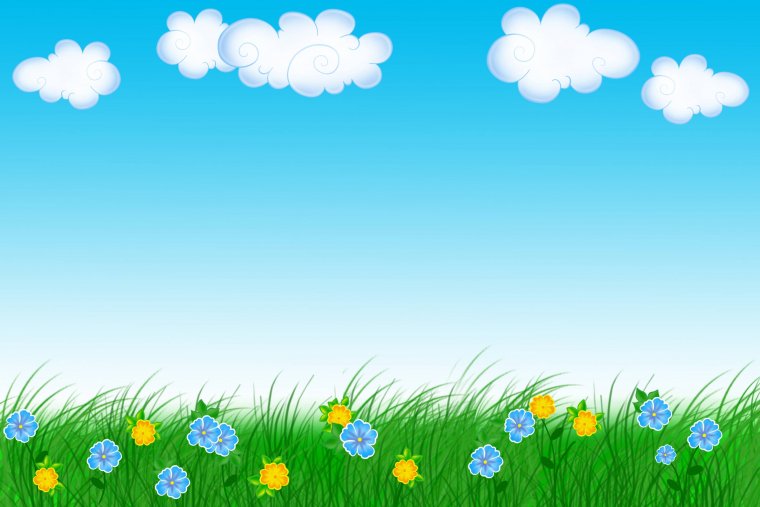 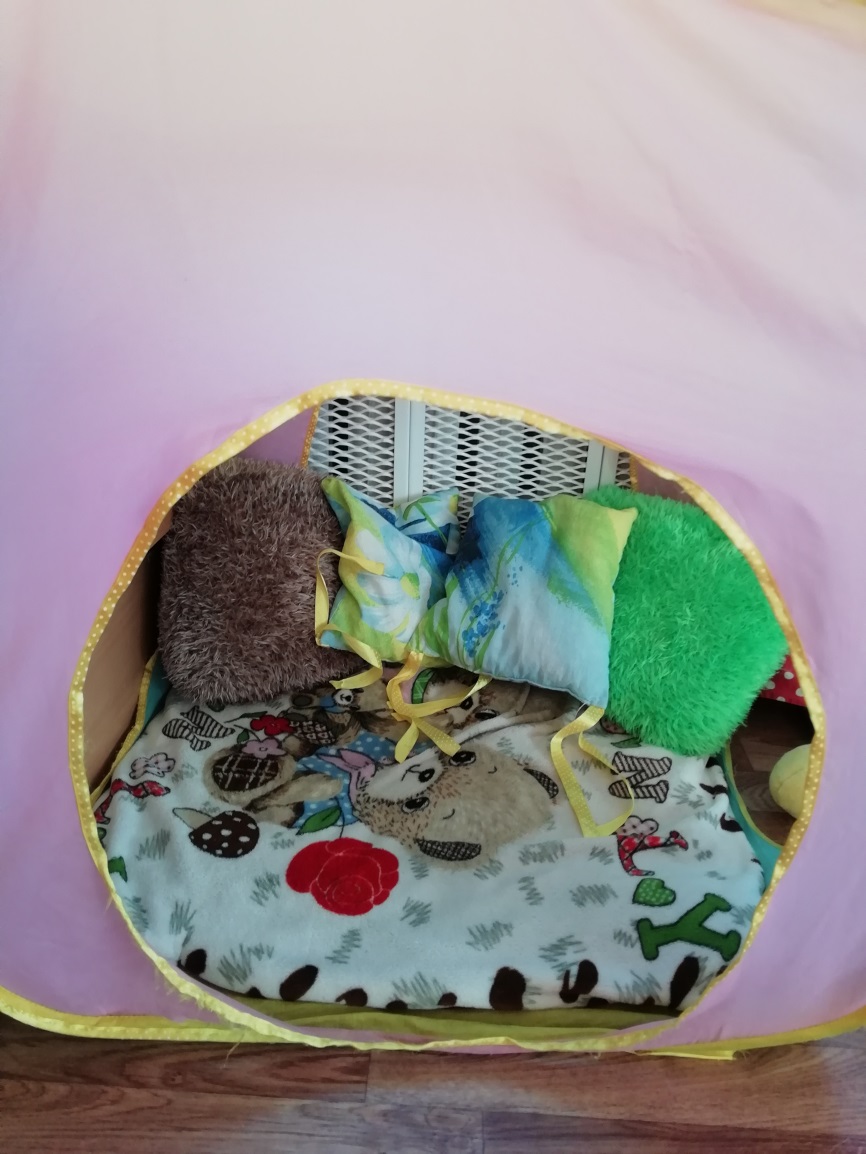 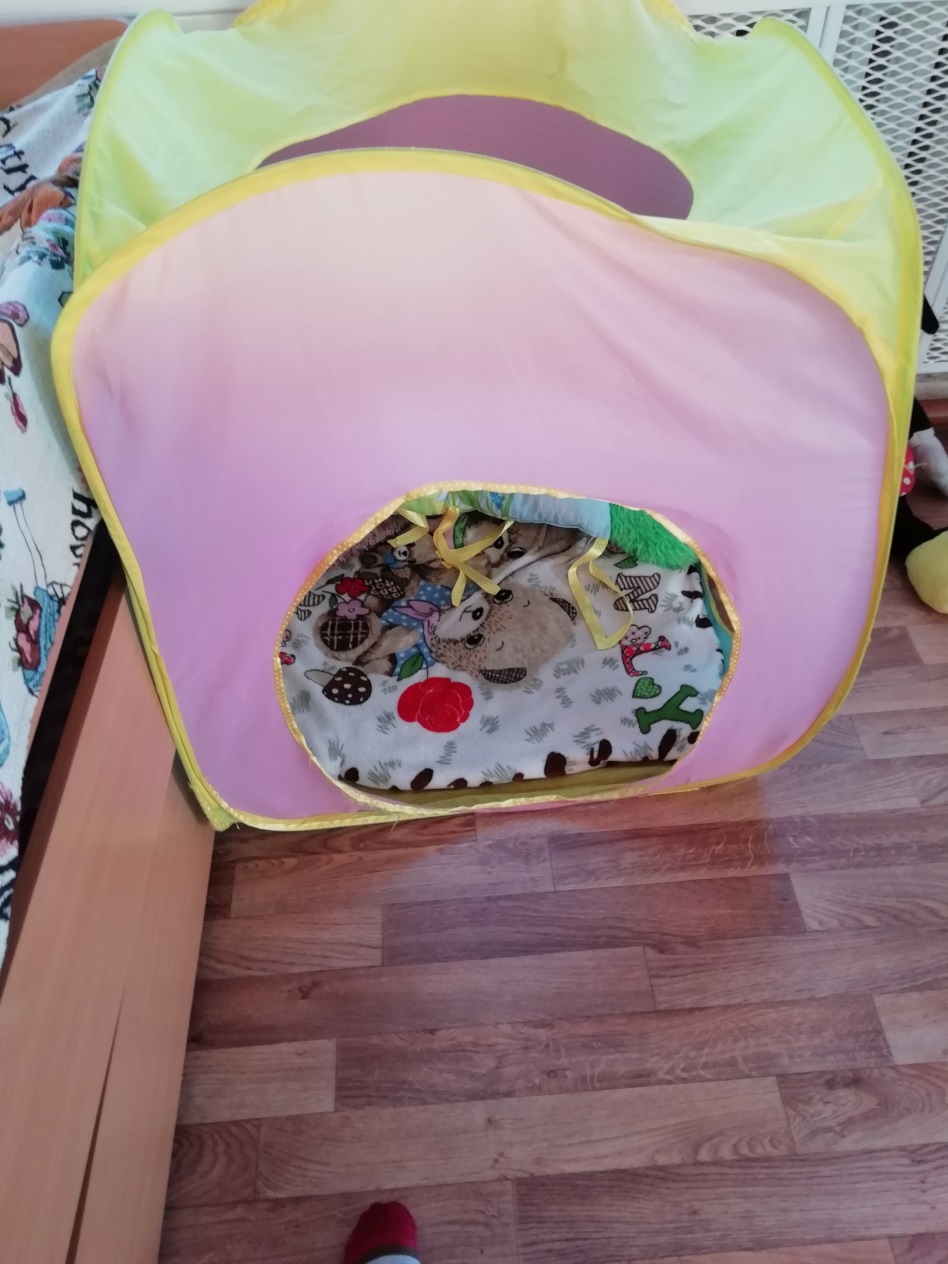 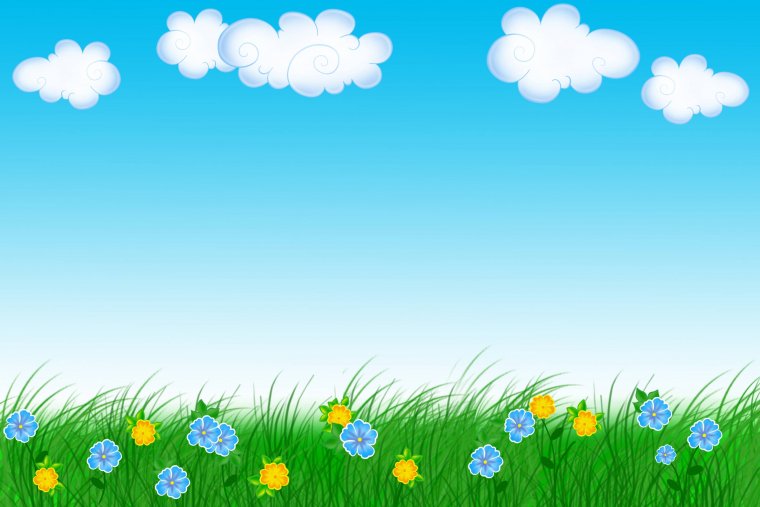 Уголок чтения

Развивающие способности детской книги безграничны. Мышление, речь, память, внимание, воображение – все это формируется благодаря общению с книгой.
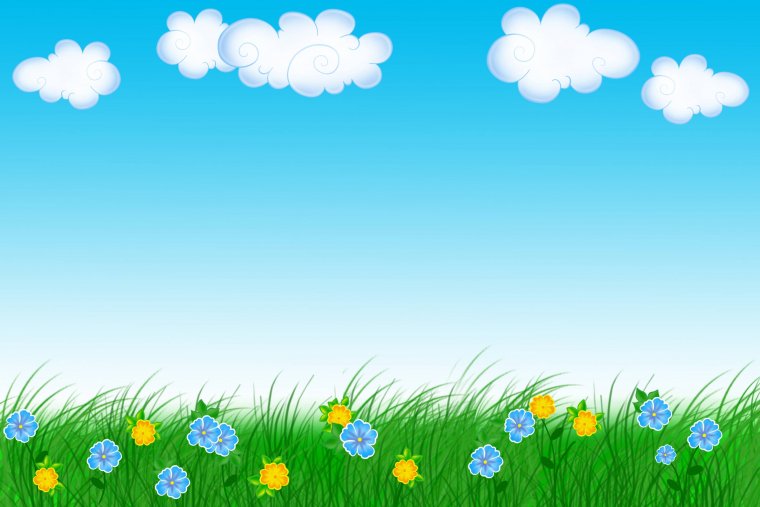 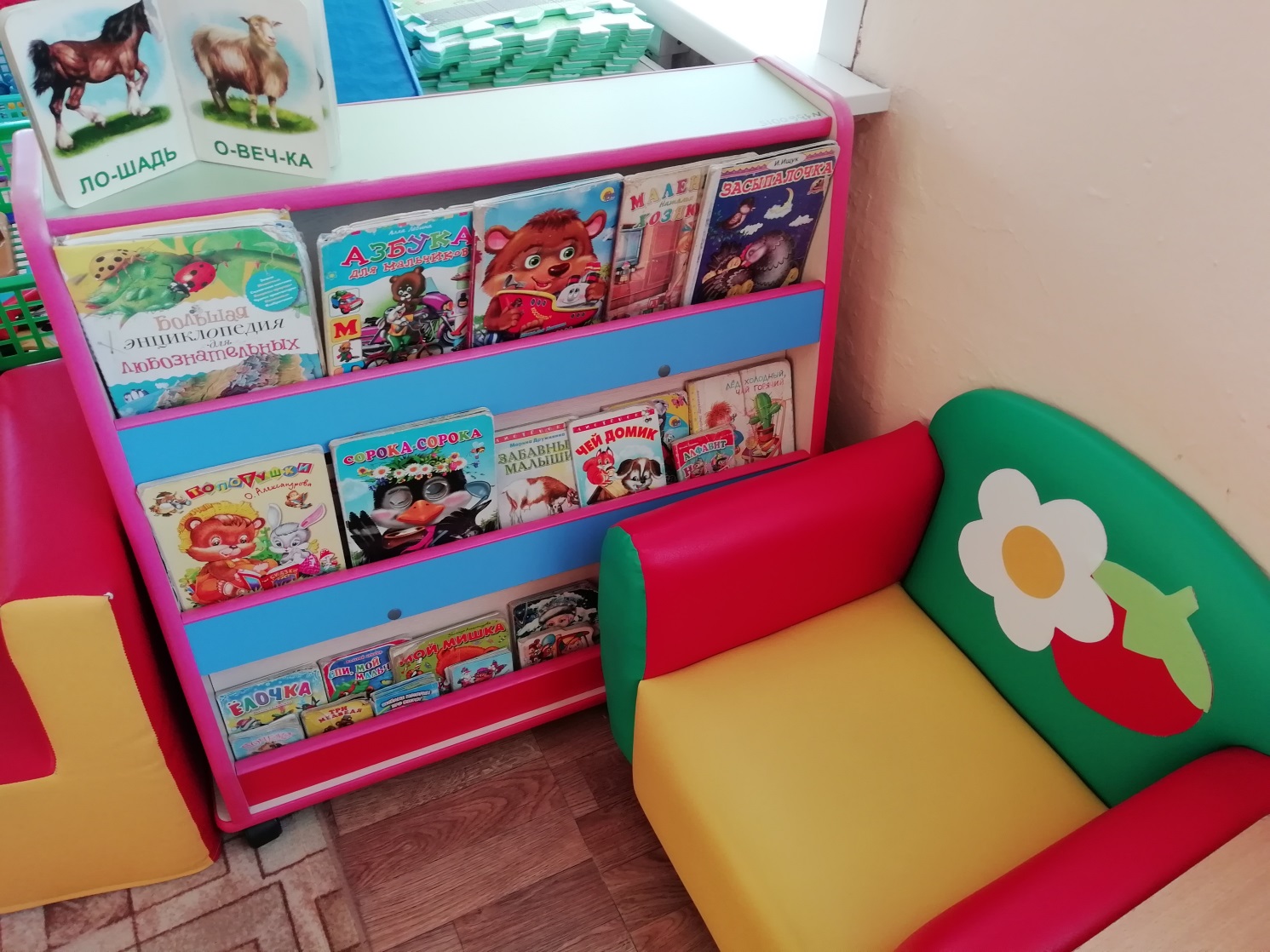 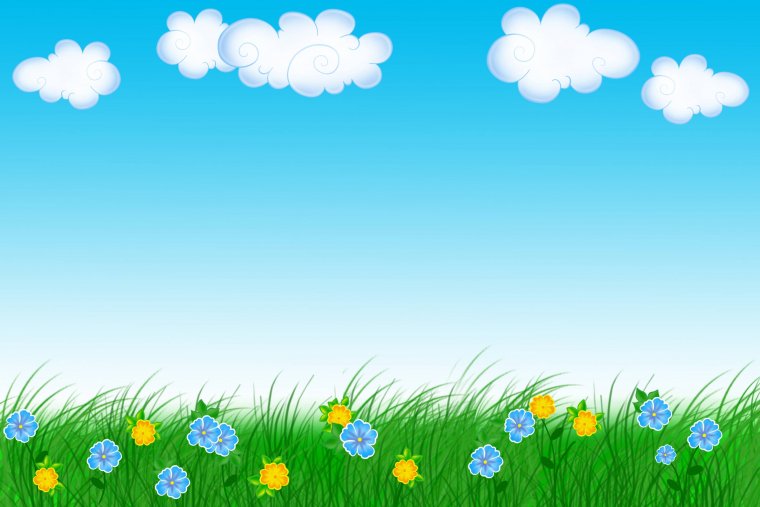 Театрально-музыкальный уголок 

Развивает творческие способности у детей, воображение, память, внимание, умение импровизировать, прививает интерес к театру, музыке
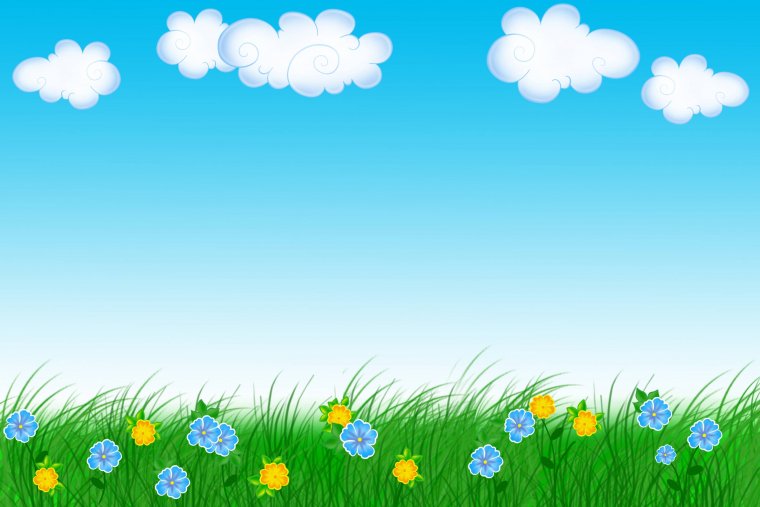 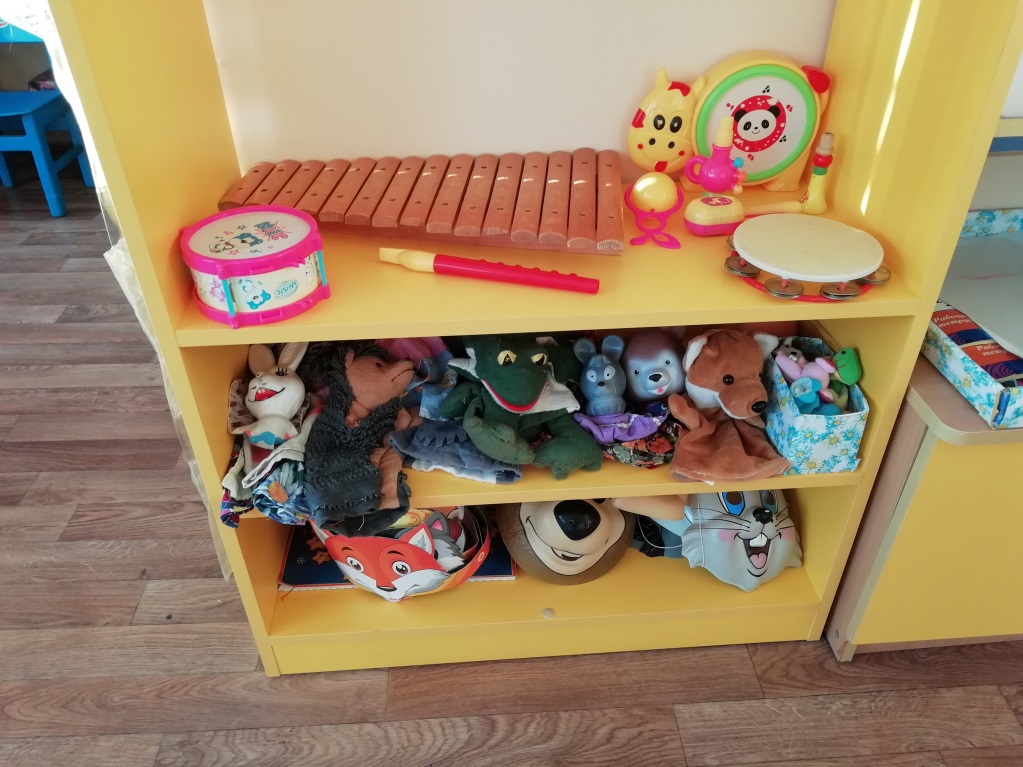 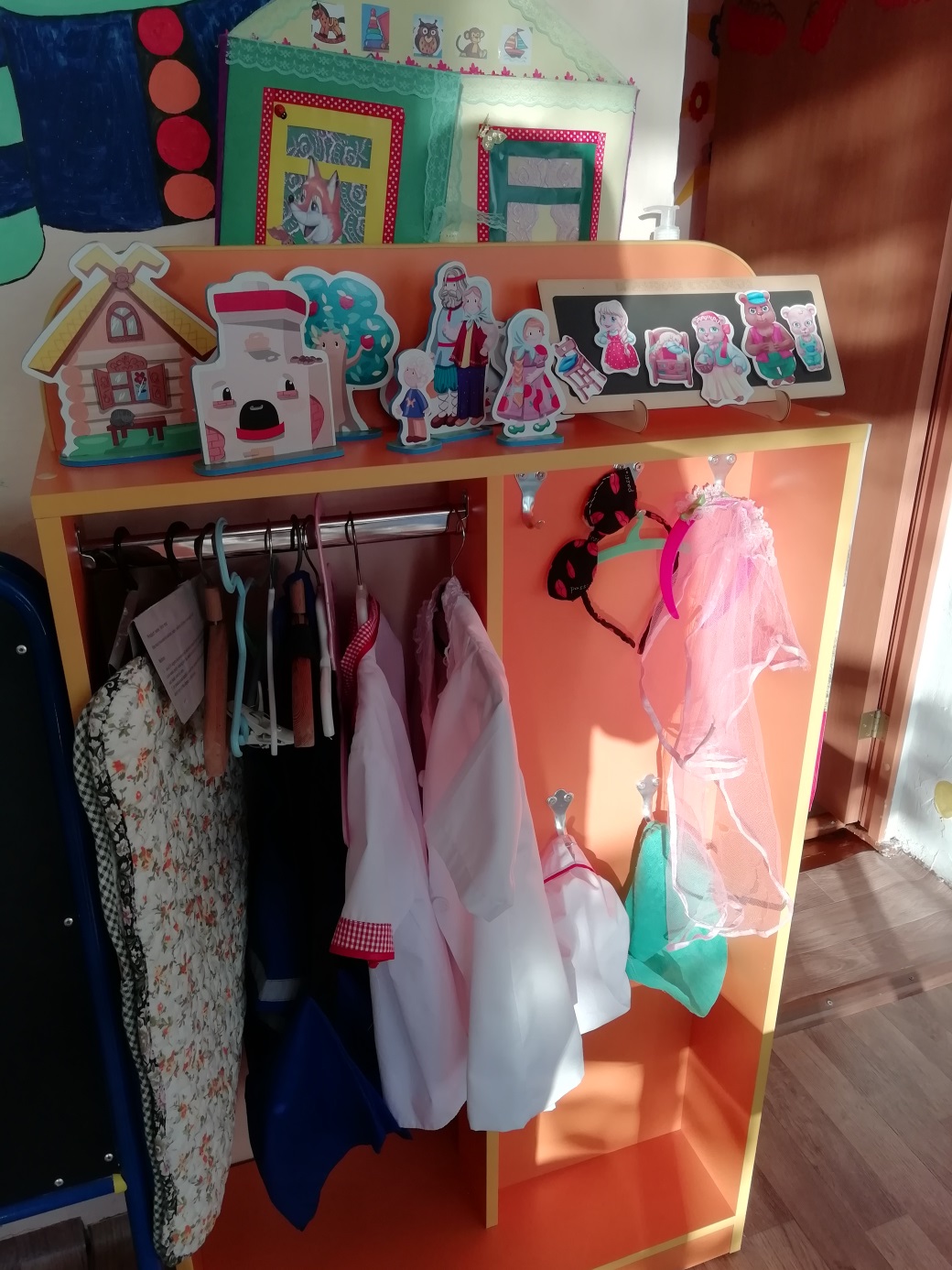 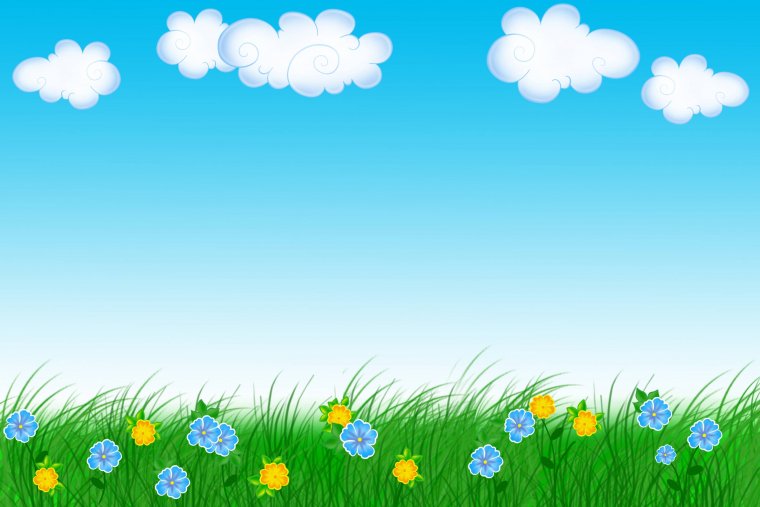 Уголок экспериментирования
Организовали в группе с целью формирования познавательных эмоций и развития любознательности. В младшей группе экспериментирование ведётся в основном в играх-занятиях, которые содержат как исследовательский, так и игровой компоненты и осуществляют постепенный переход от игр-забав к учебно-познавательной деятельности – они бесценны для развития такого замечательного качества, как наблюдательность.
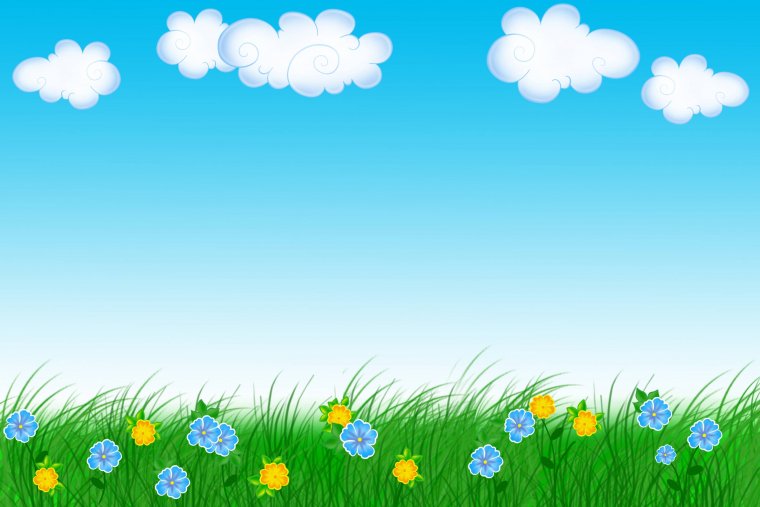 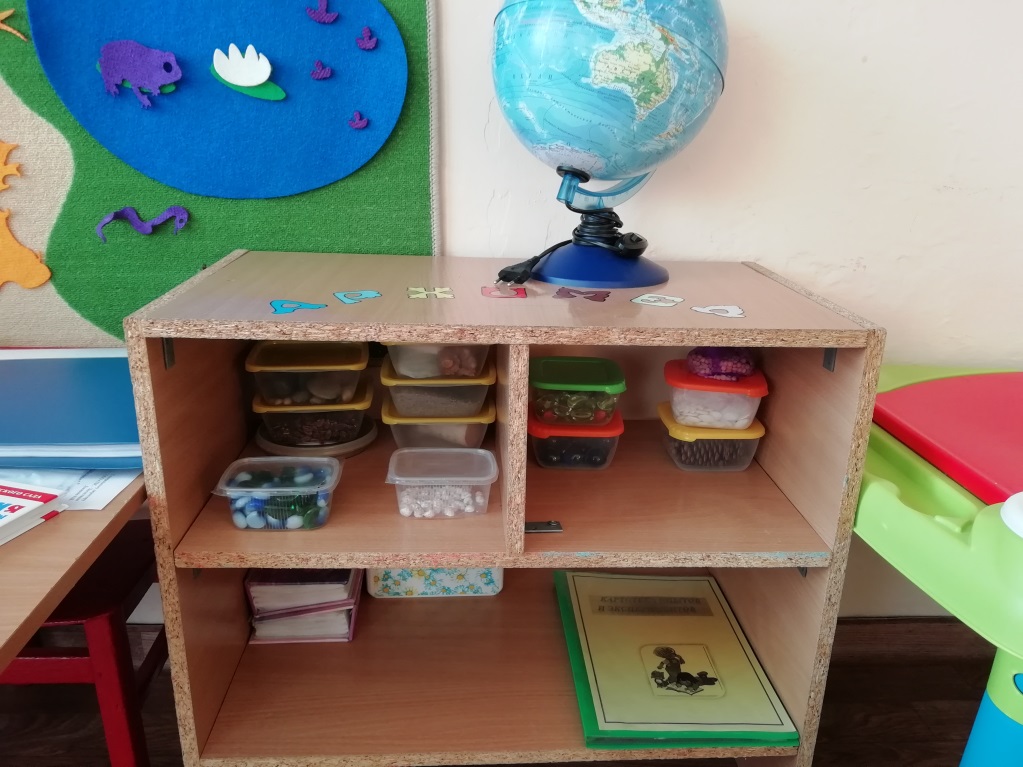 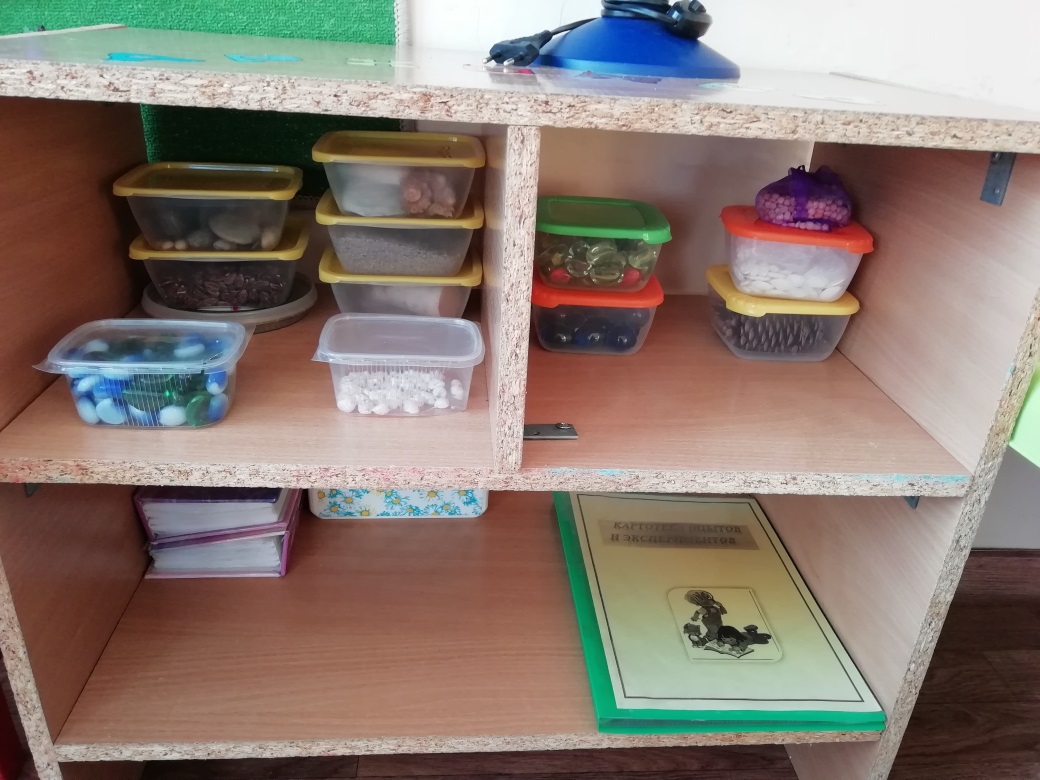 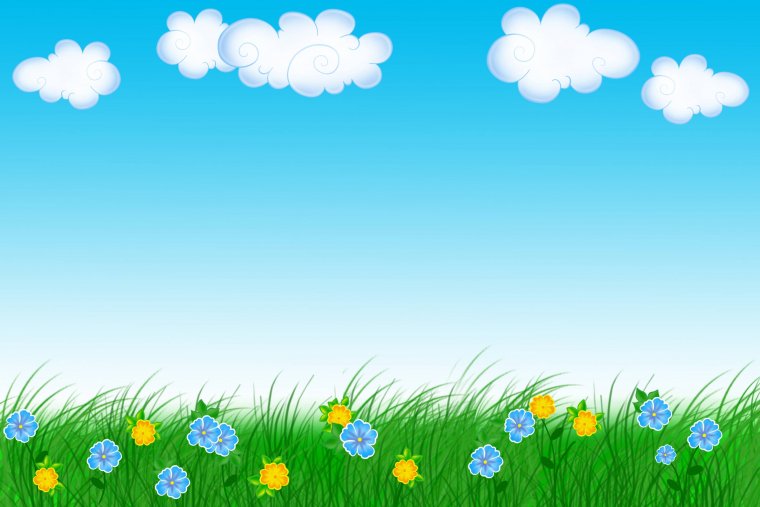 Центр песка
Центр песка помогает организовать познавательно-исследовательскую деятельность детей.
Организуя игры с песком, мы не только знакомим детей со свойствами  предметов и материалов, но и помогаем им закреплять представление о форме, величине, цвете предметов и развивать мелкую моторику рук.
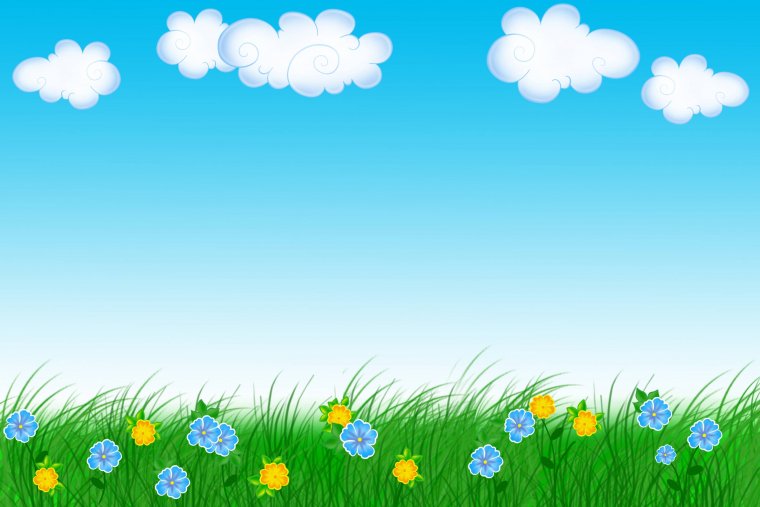 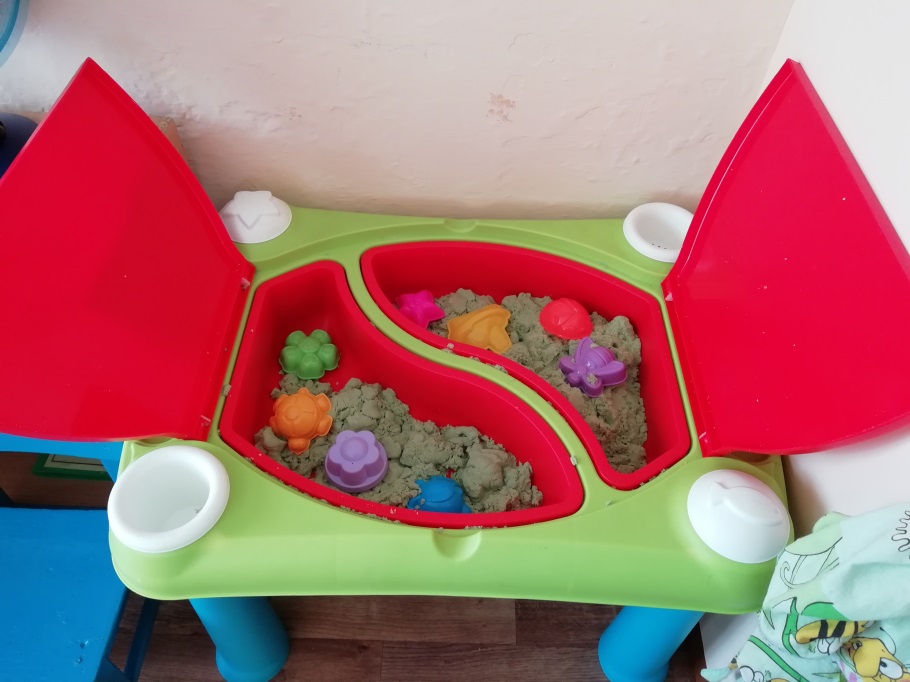 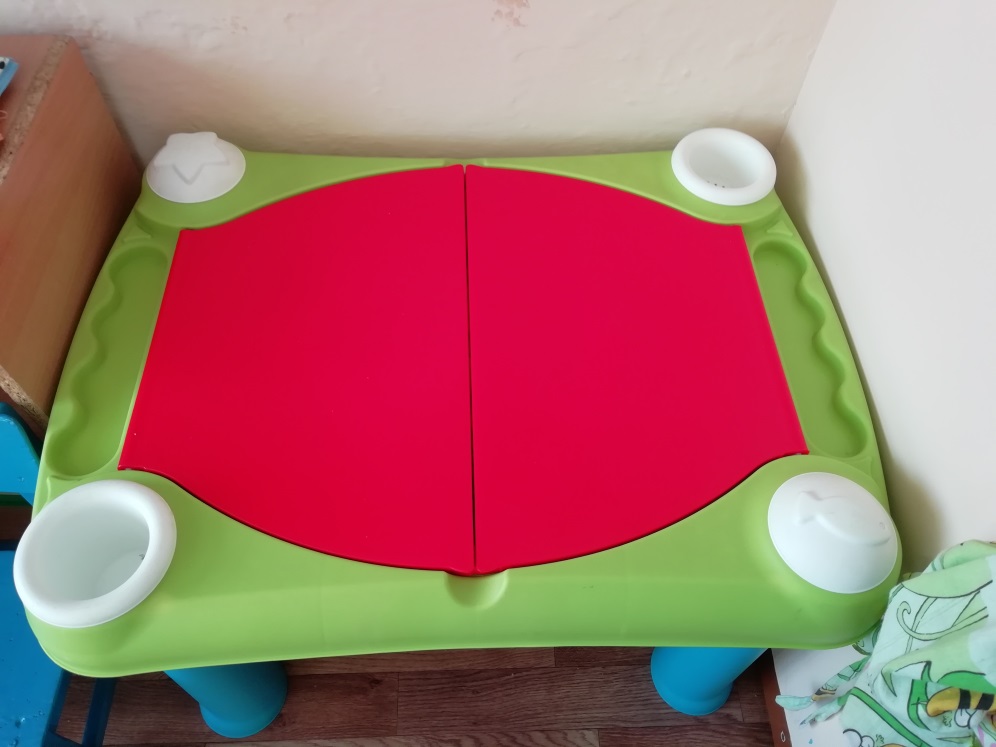 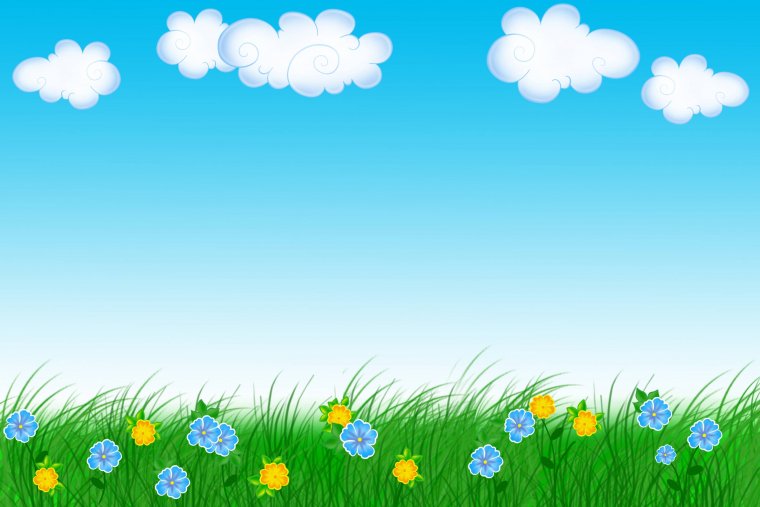 Уголок творчества
 
Развивает интерес к изобразительной деятельности, формирует эстетическое восприятие, воображение, художественно-творческие способности, самостоятельную активность.
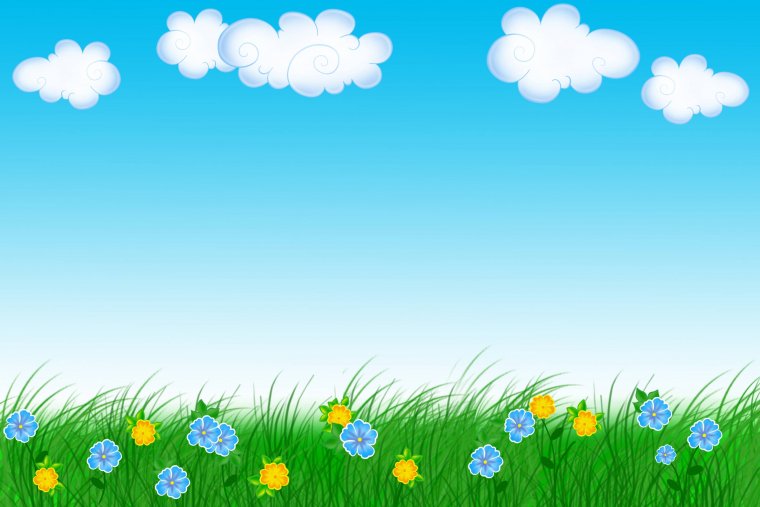 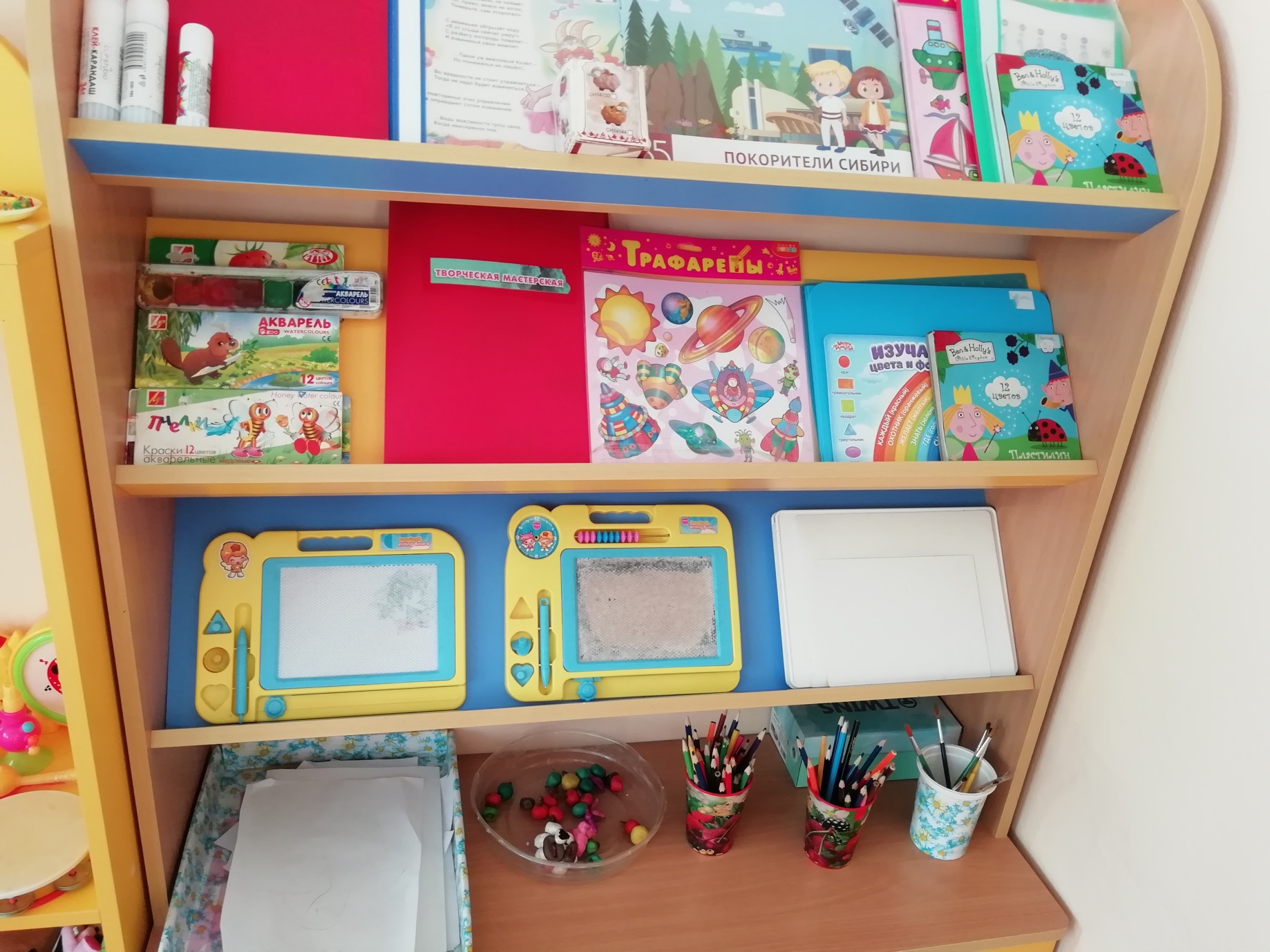 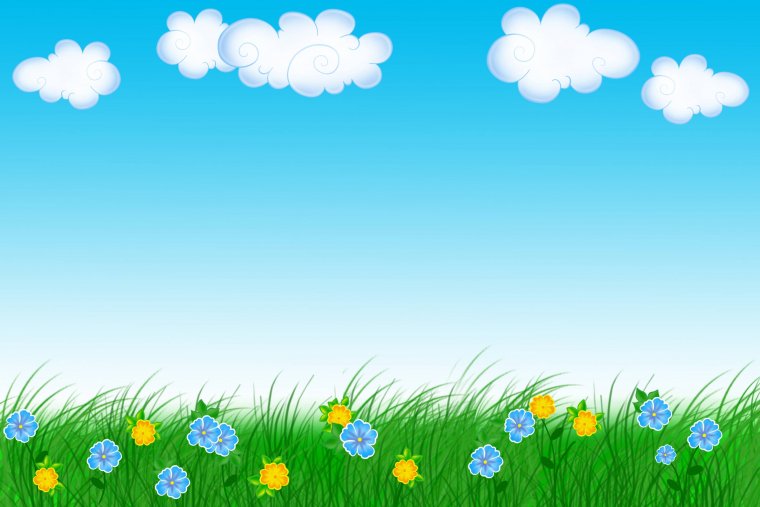 Уголок сюжетно-ролевой игры

Сюжетно-ролевая игра – основной вид деятельности ребенка дошкольного возраста. Это обыгрывание различных сюжетов, ролевых ситуаций, конкретных образов. Эти игры несут в себе познавательный потенциал, дают ребенку общее представление о будущих социальных ролях, способствуют формированию умения общаться со сверстниками, старшими.
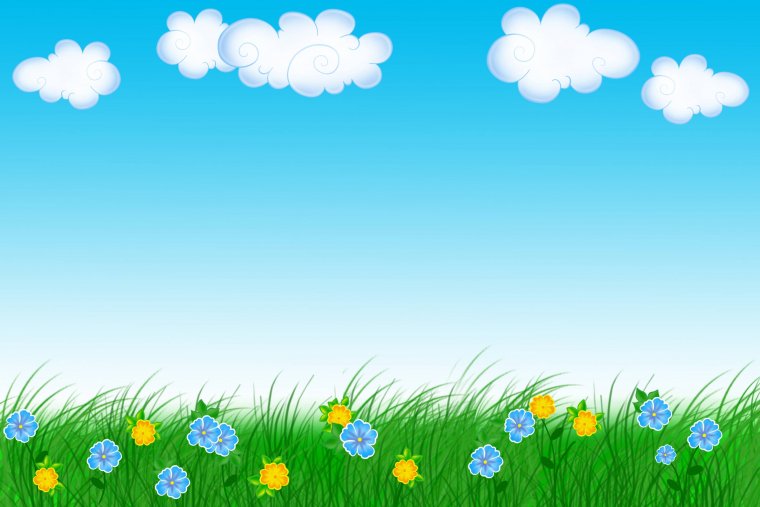 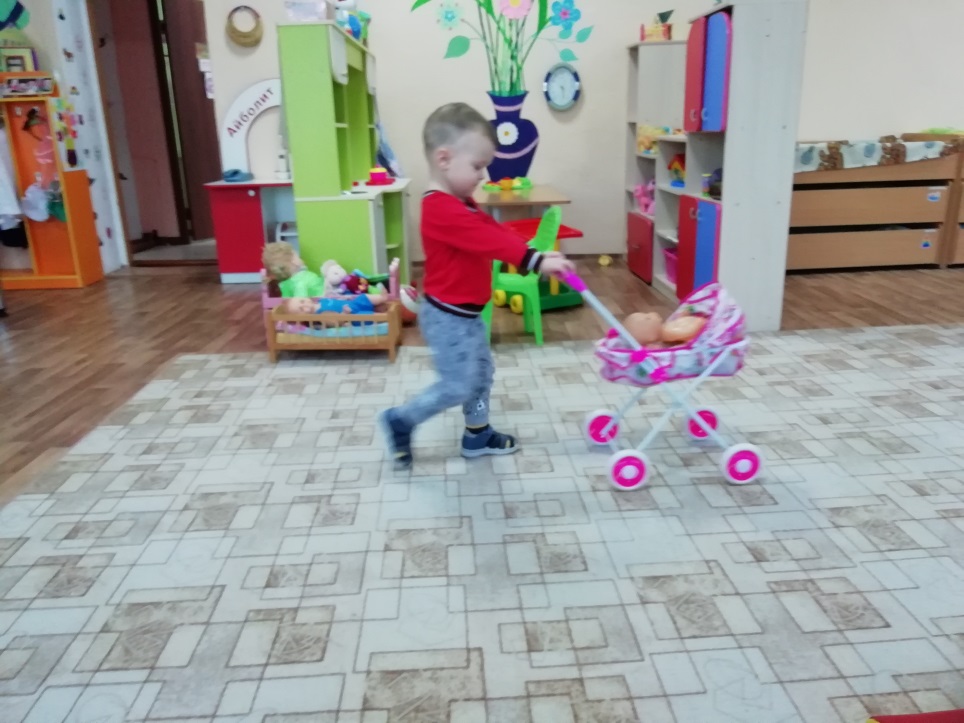 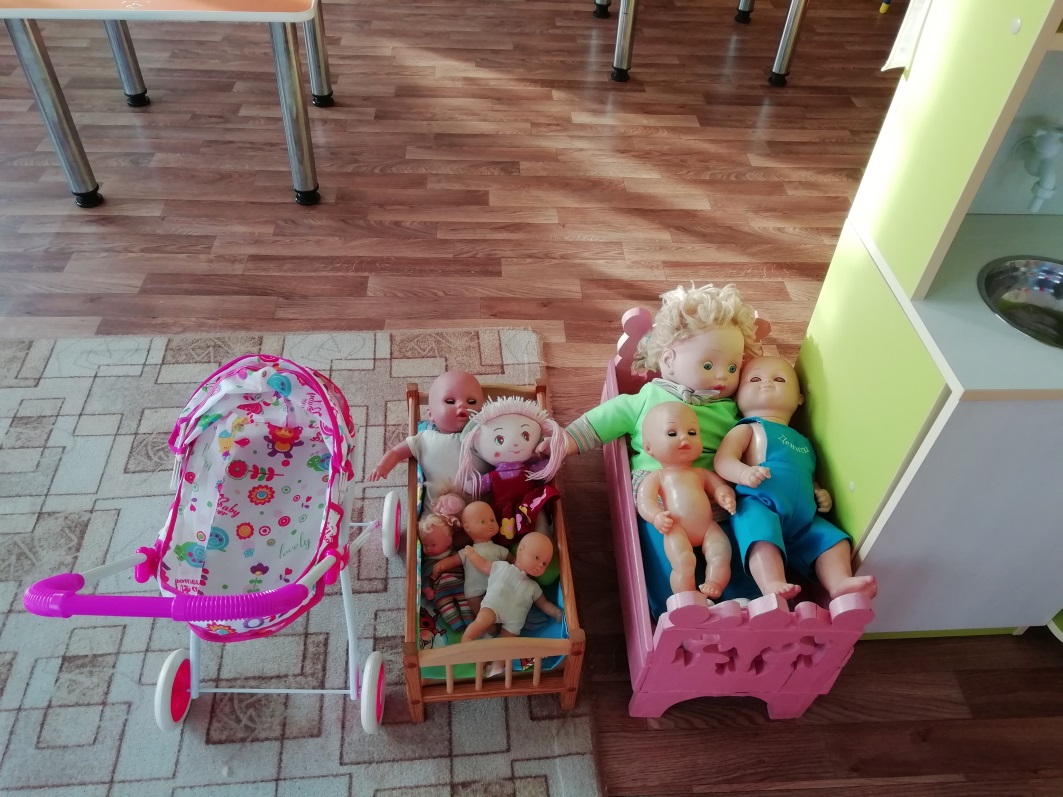 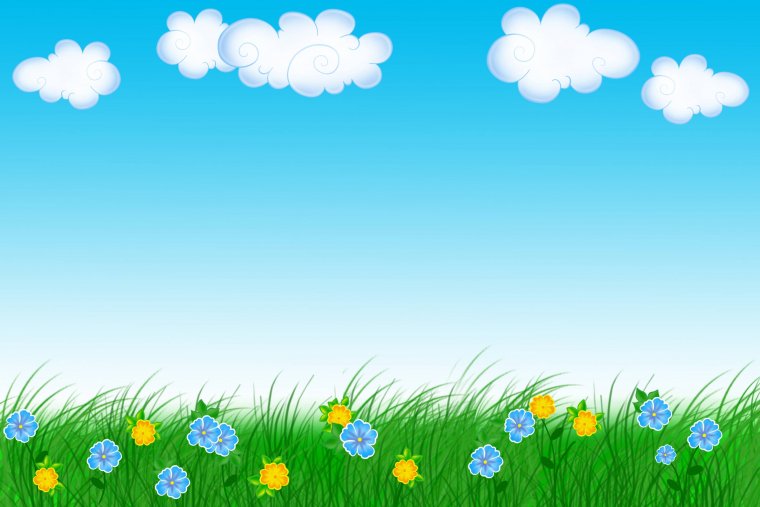 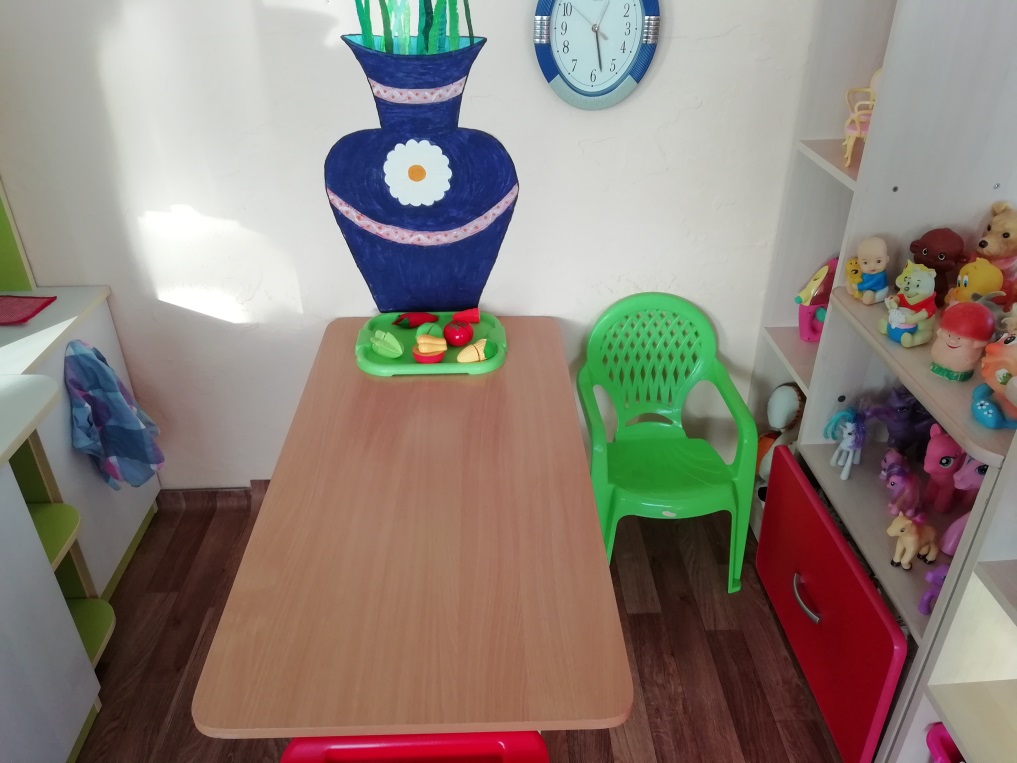 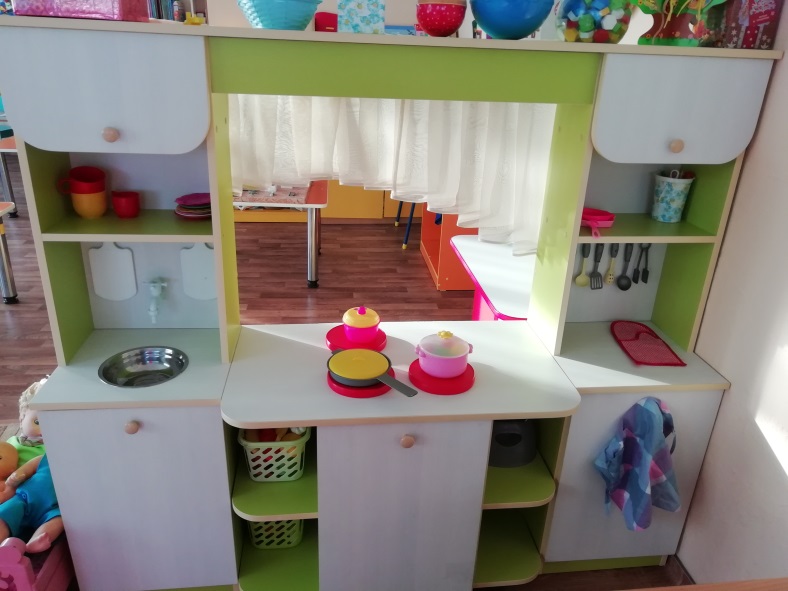 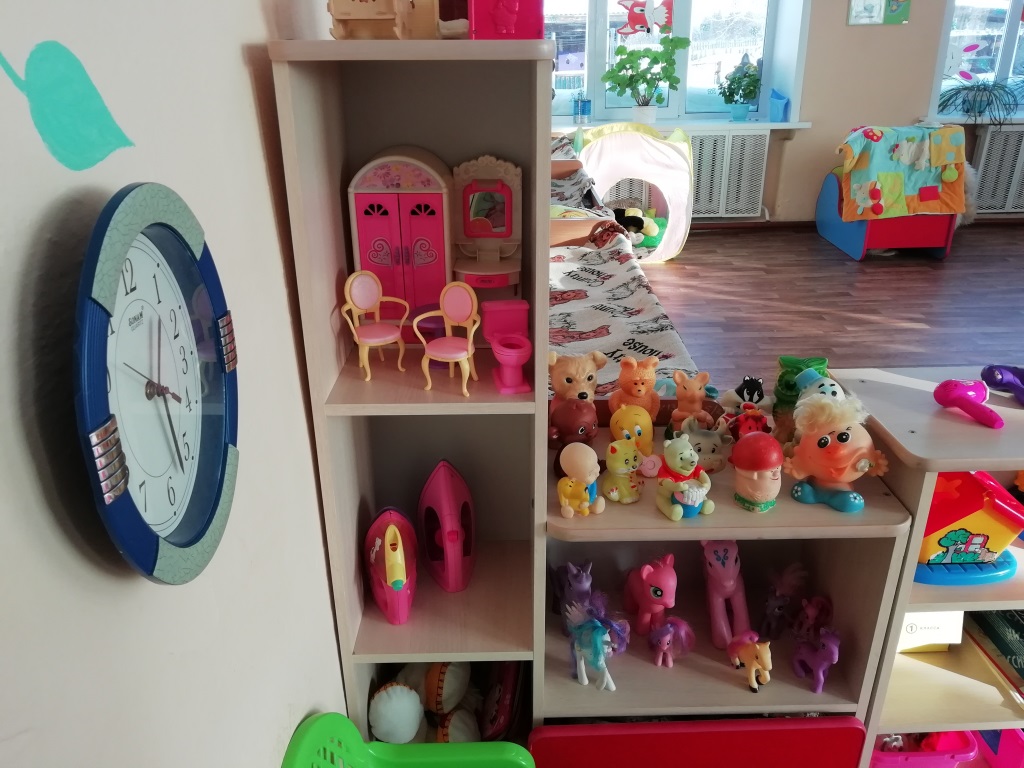 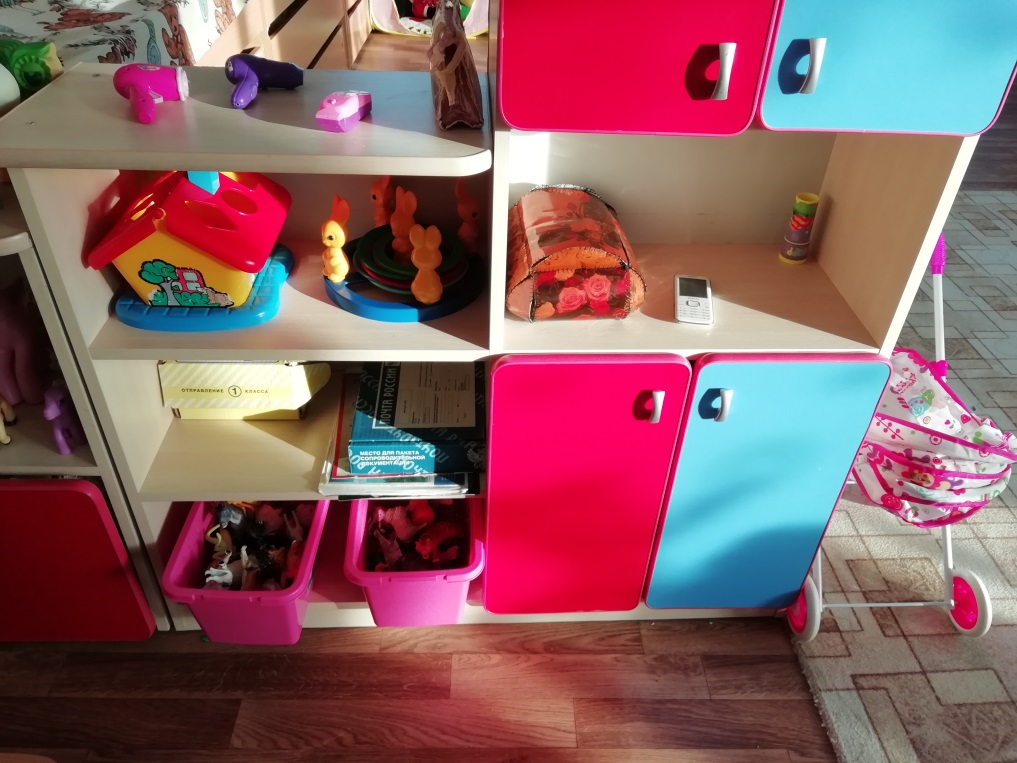 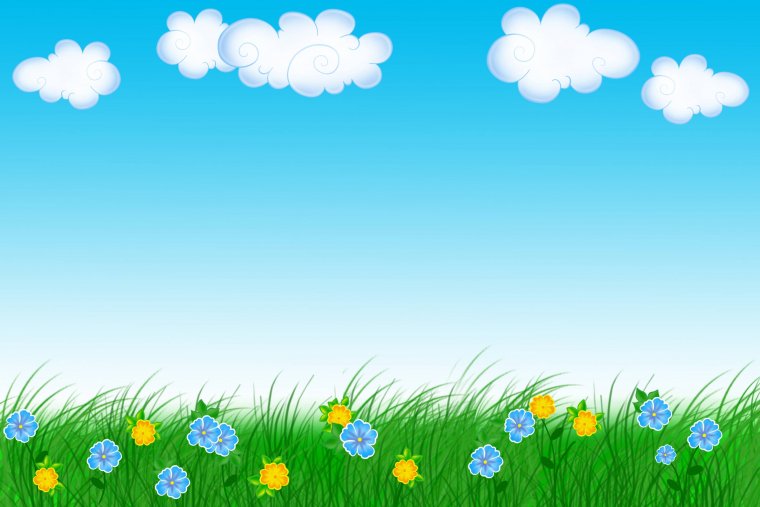 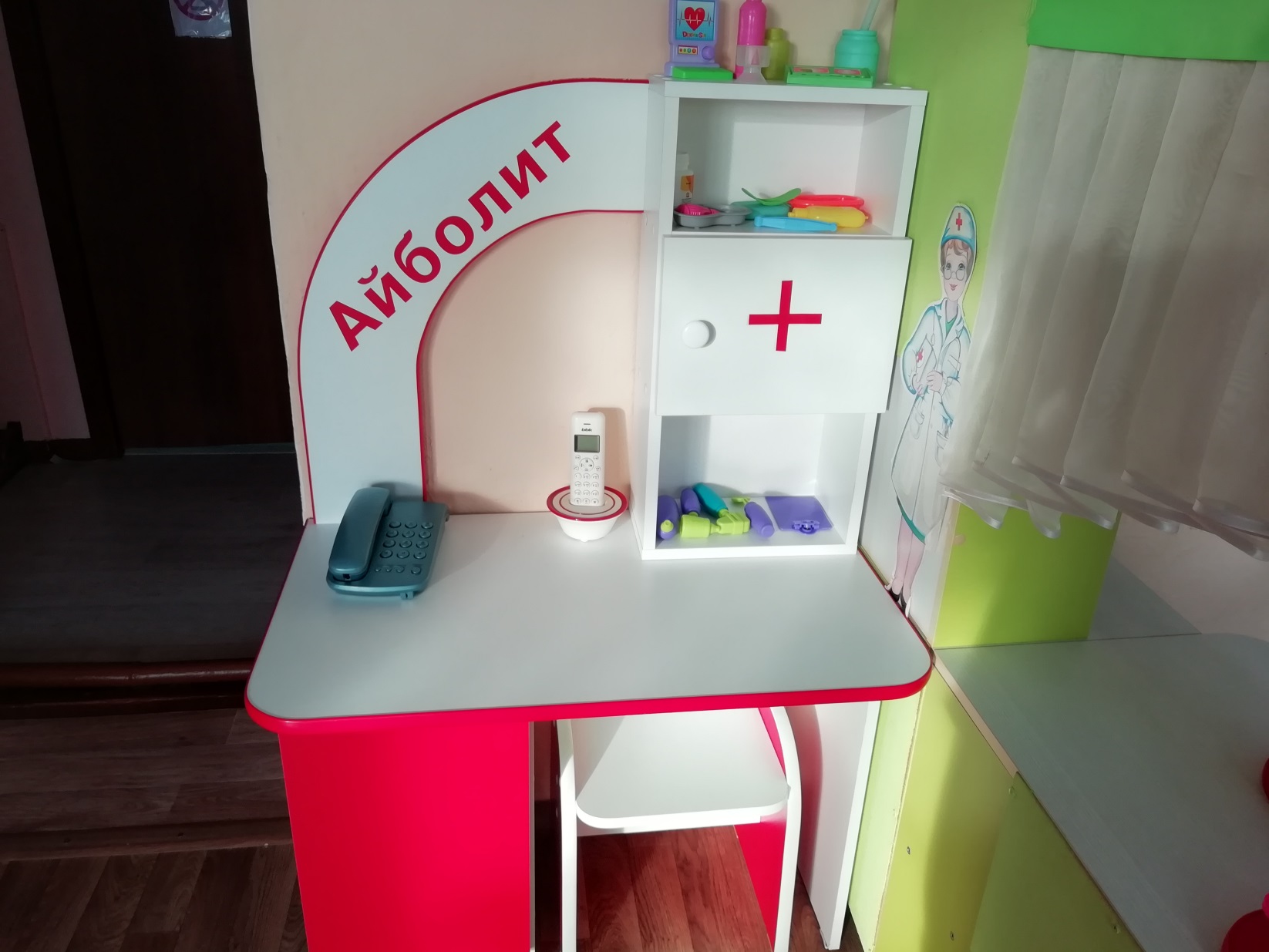 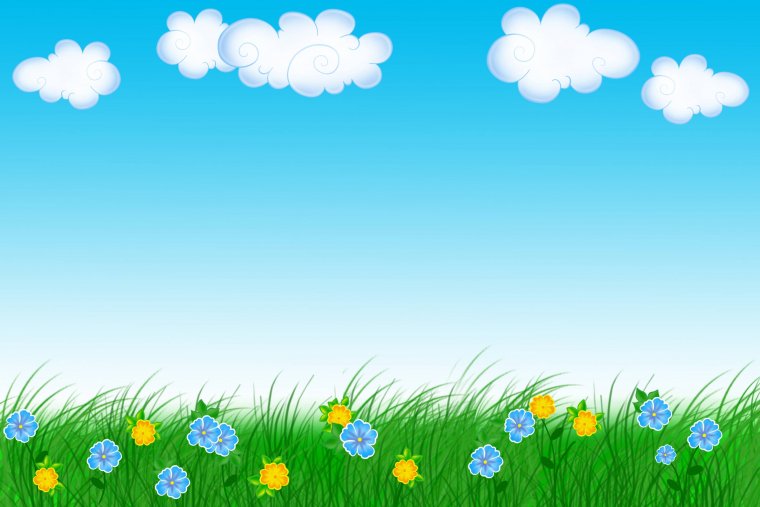 Уголок строительно-конструктивных игр 

Развивает представление об основных свойствах объемных геометрических форм, развивает мелкую моторику пальцев, рук, приобретает трудовые навыки, умение строить мебель, дома.
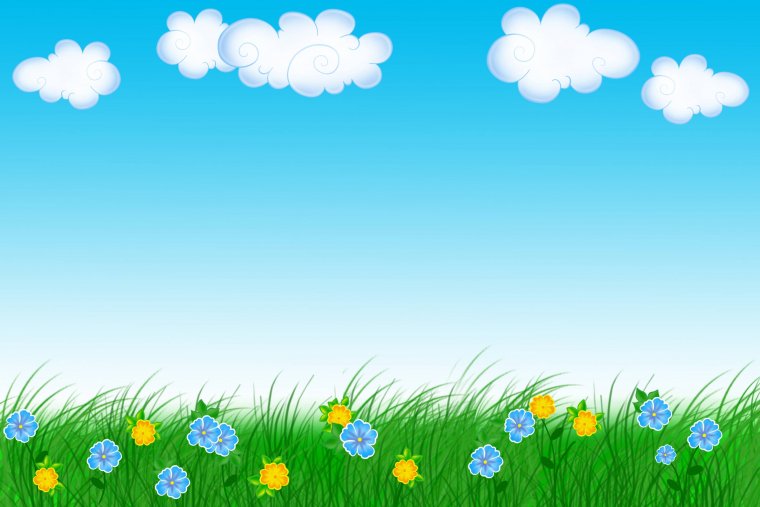 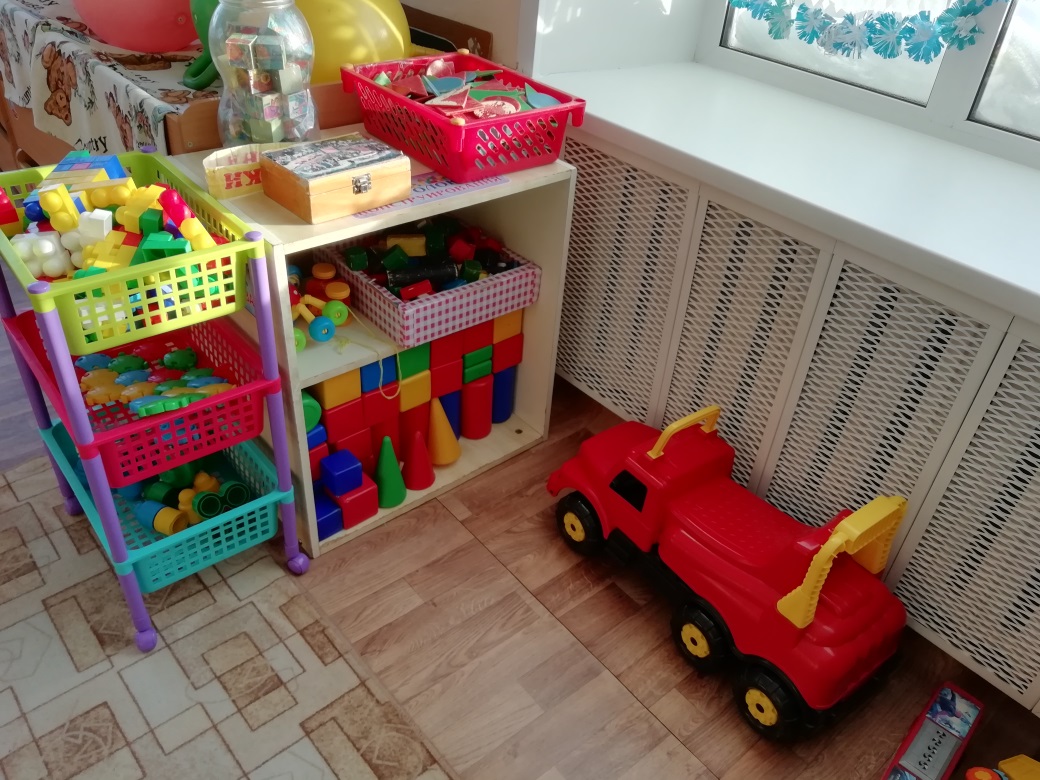 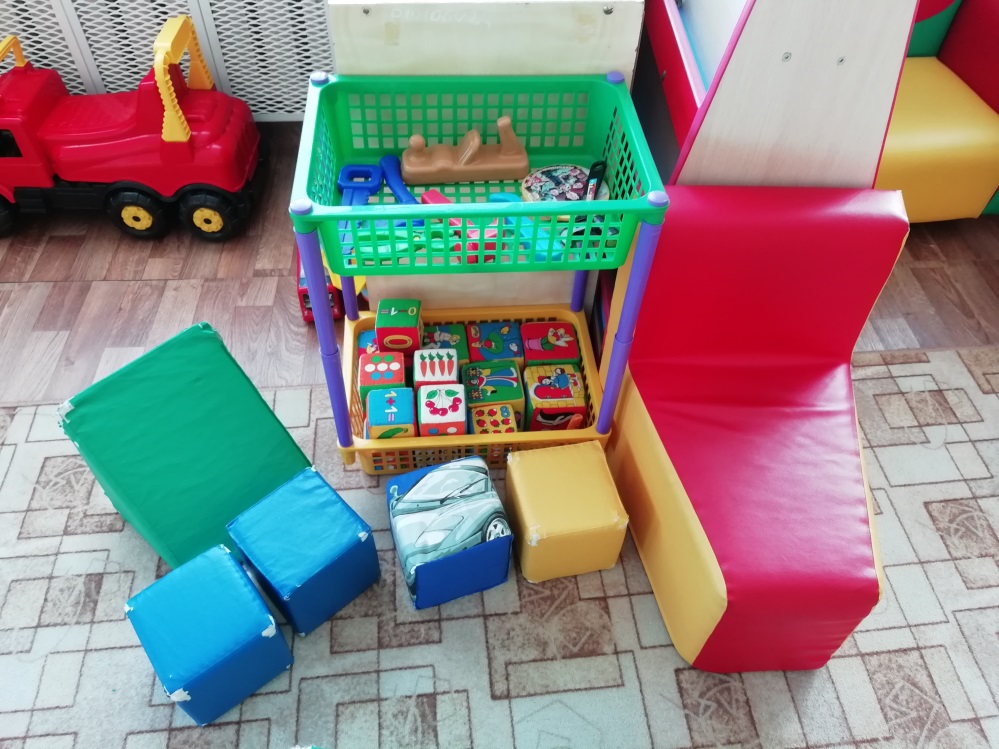 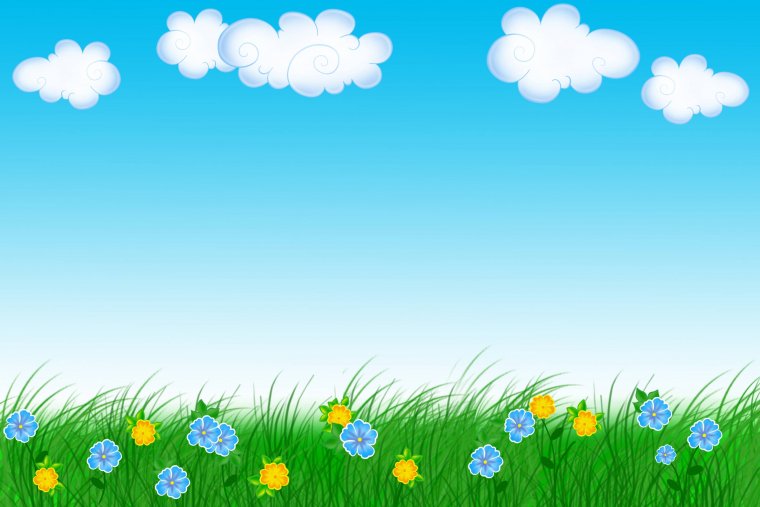 Ребенок – это маленький росток,

Который холим, любим и лелеем.

Ребенок – это маленький цветок,

Мы всей душой его согреем.

Пусть на большом его пути

Погода будет только ясной.

Расти, росточек наш, расти,

И превратись в цветок прекрасный.
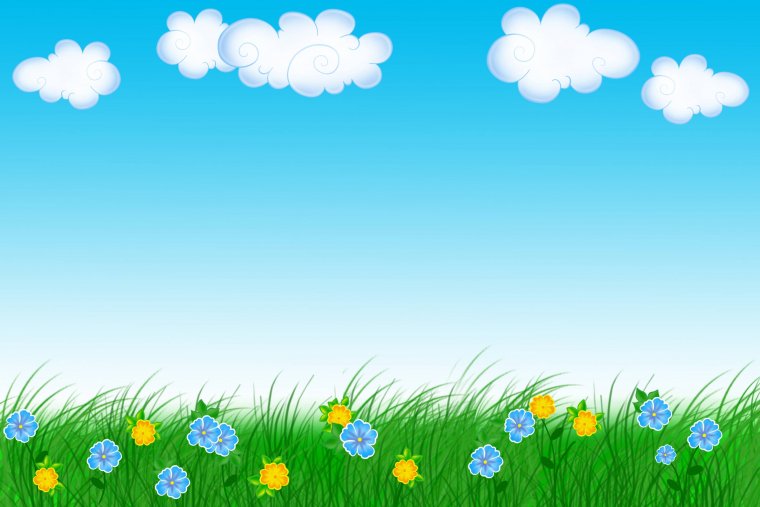 Спасибо за внимание